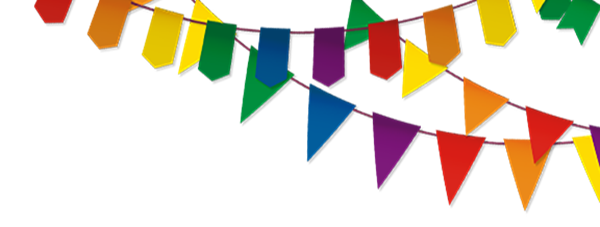 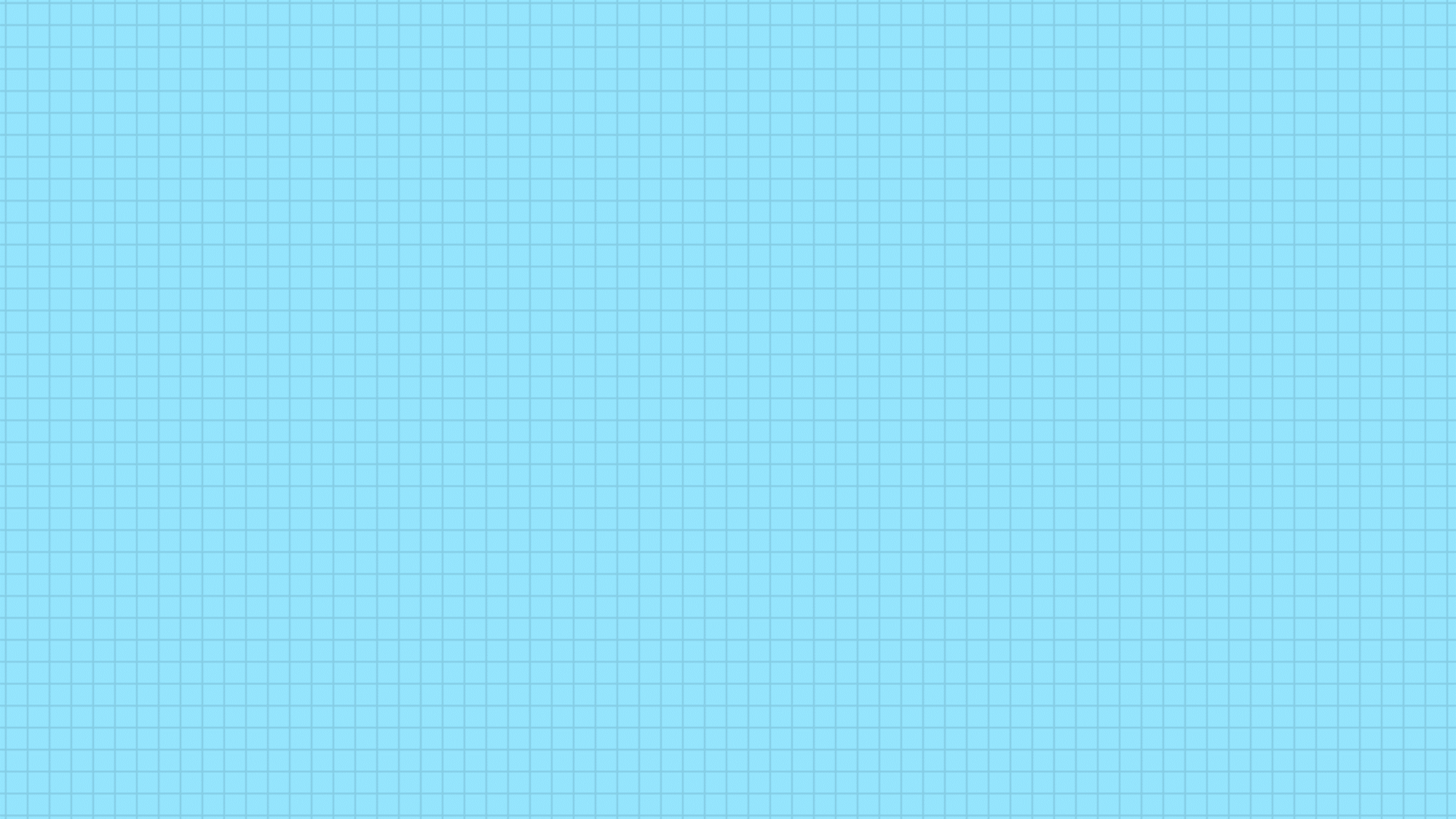 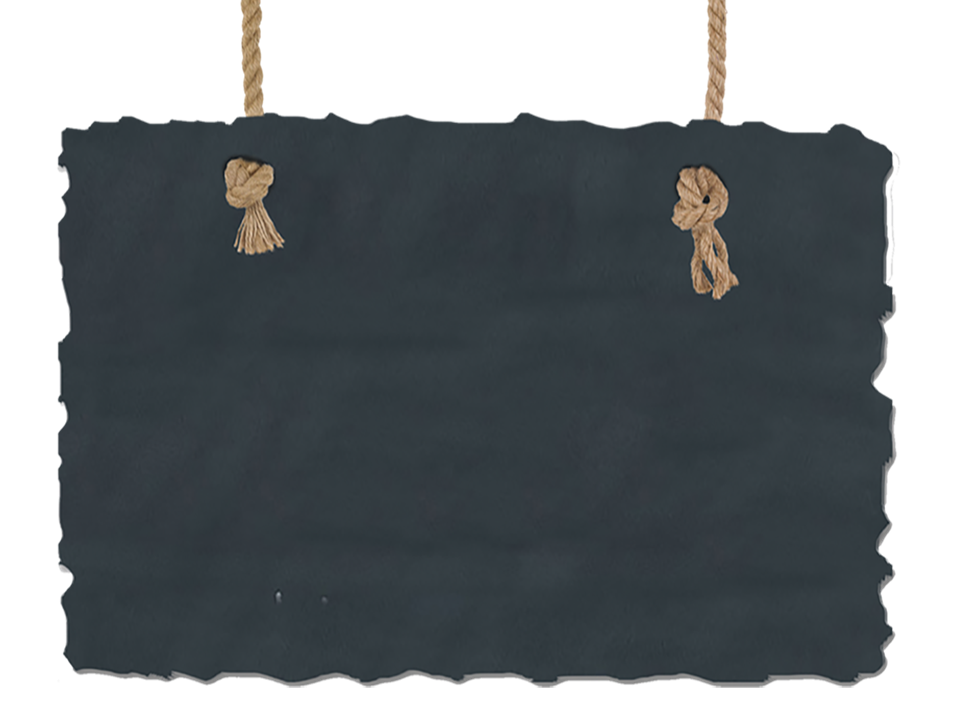 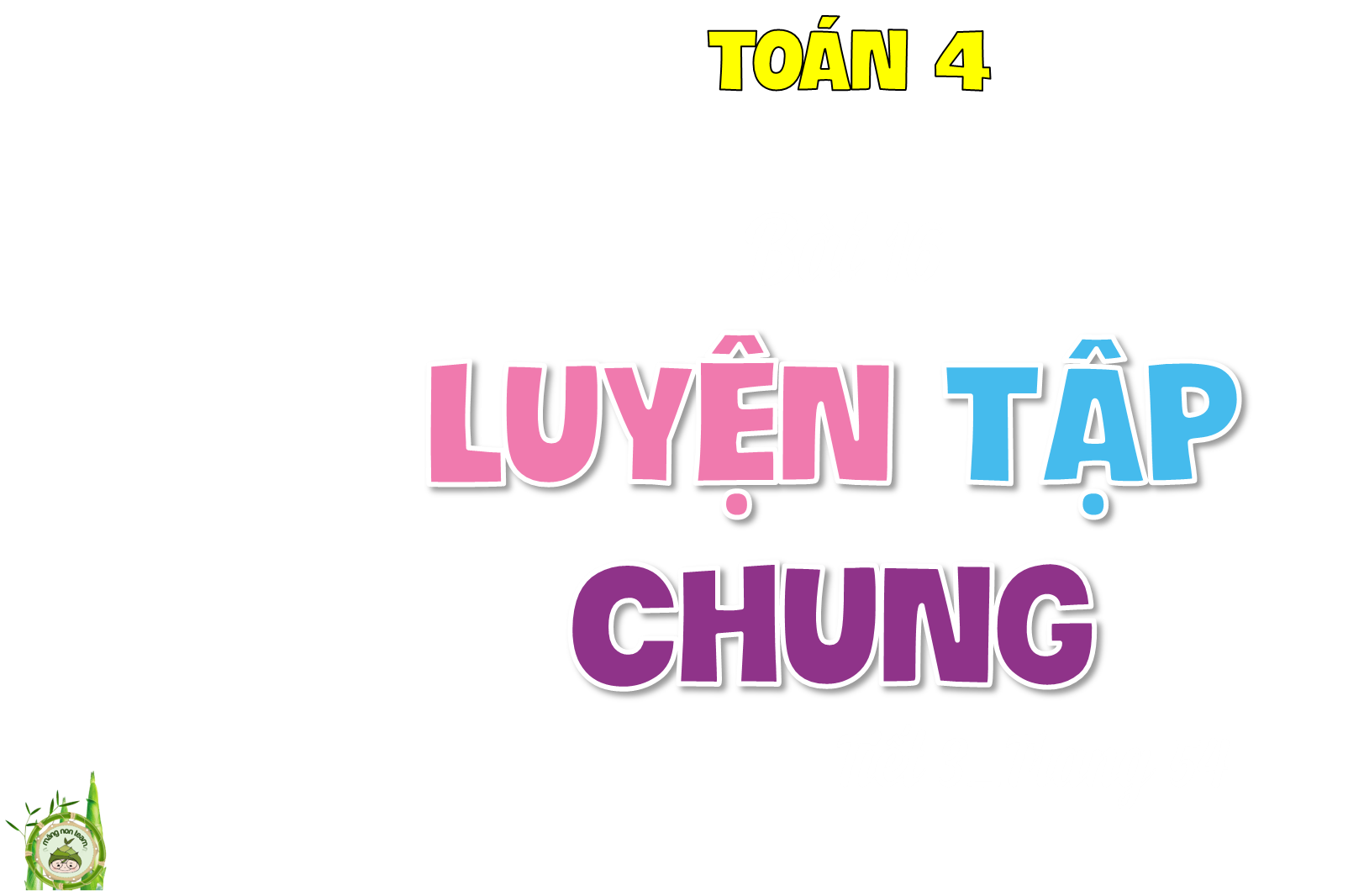 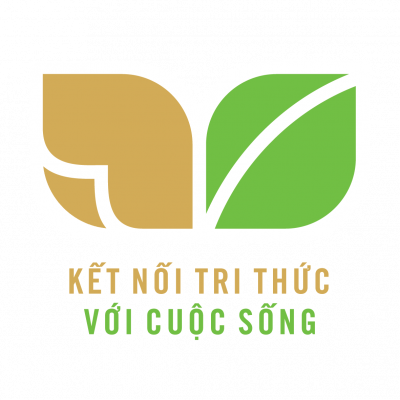 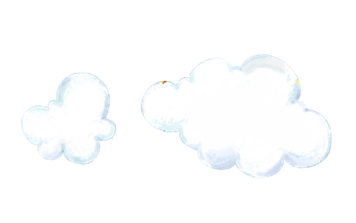 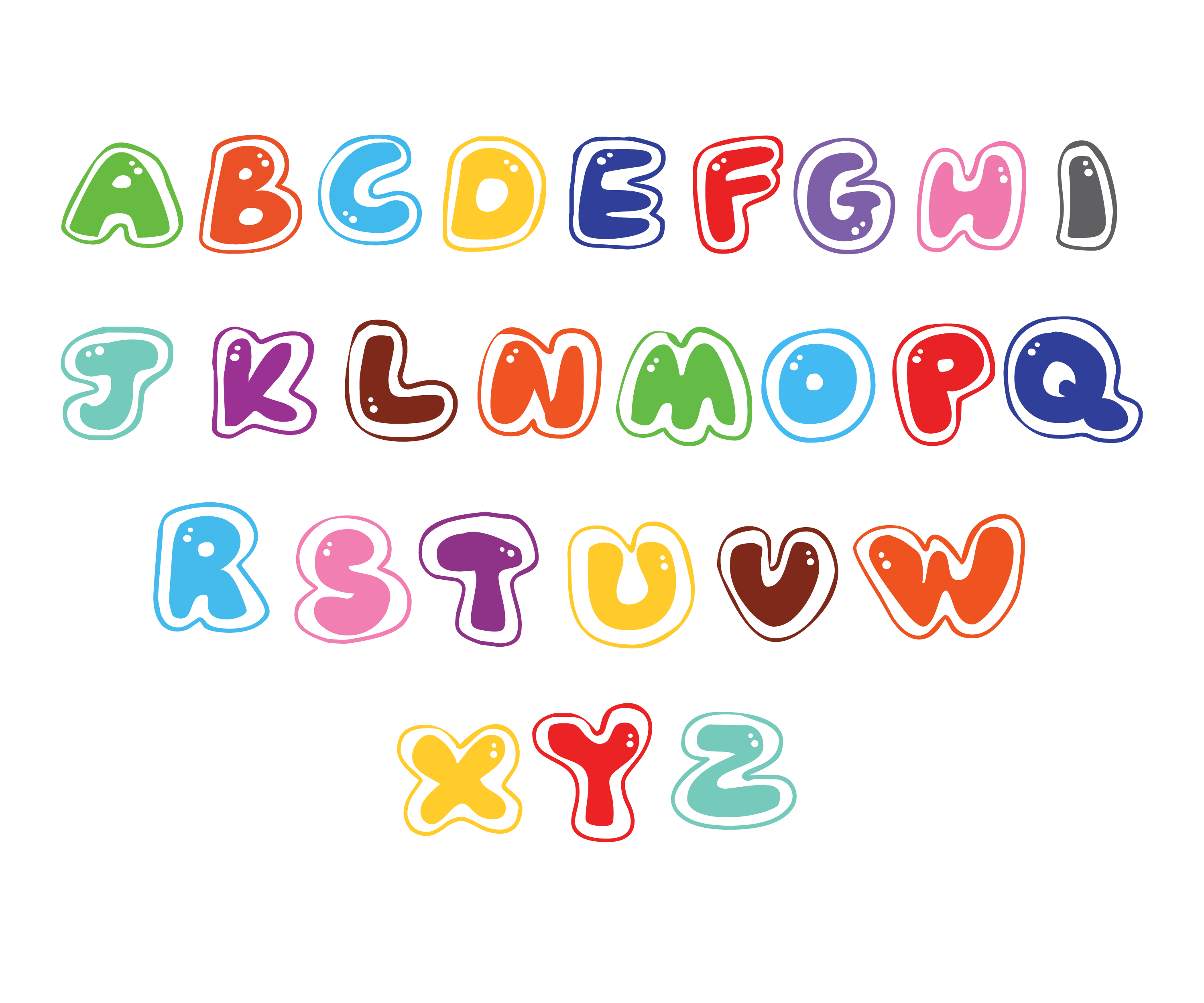 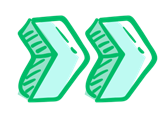 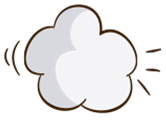 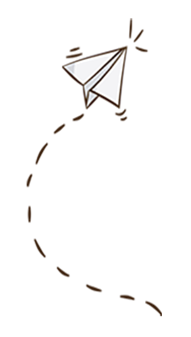 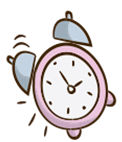 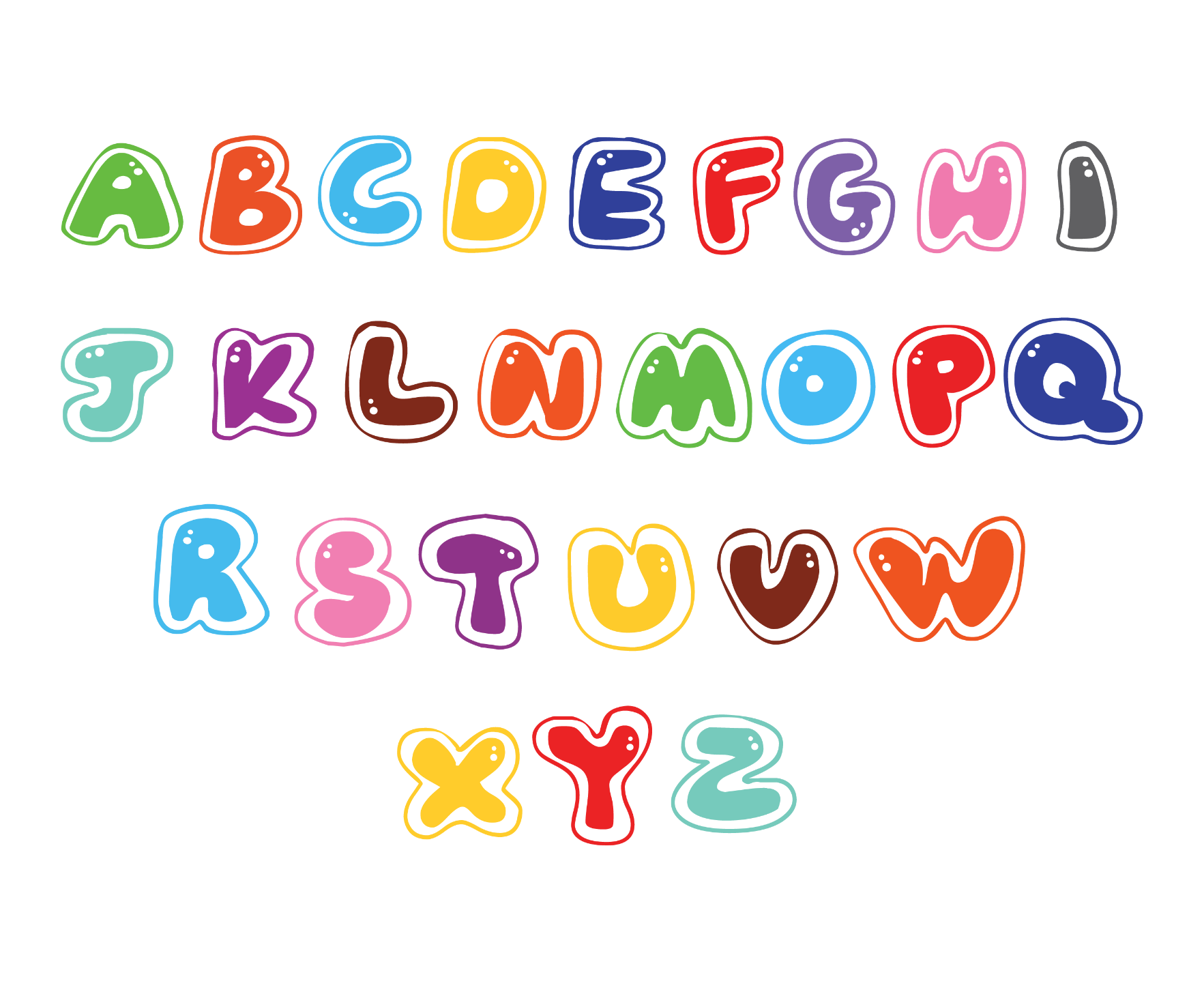 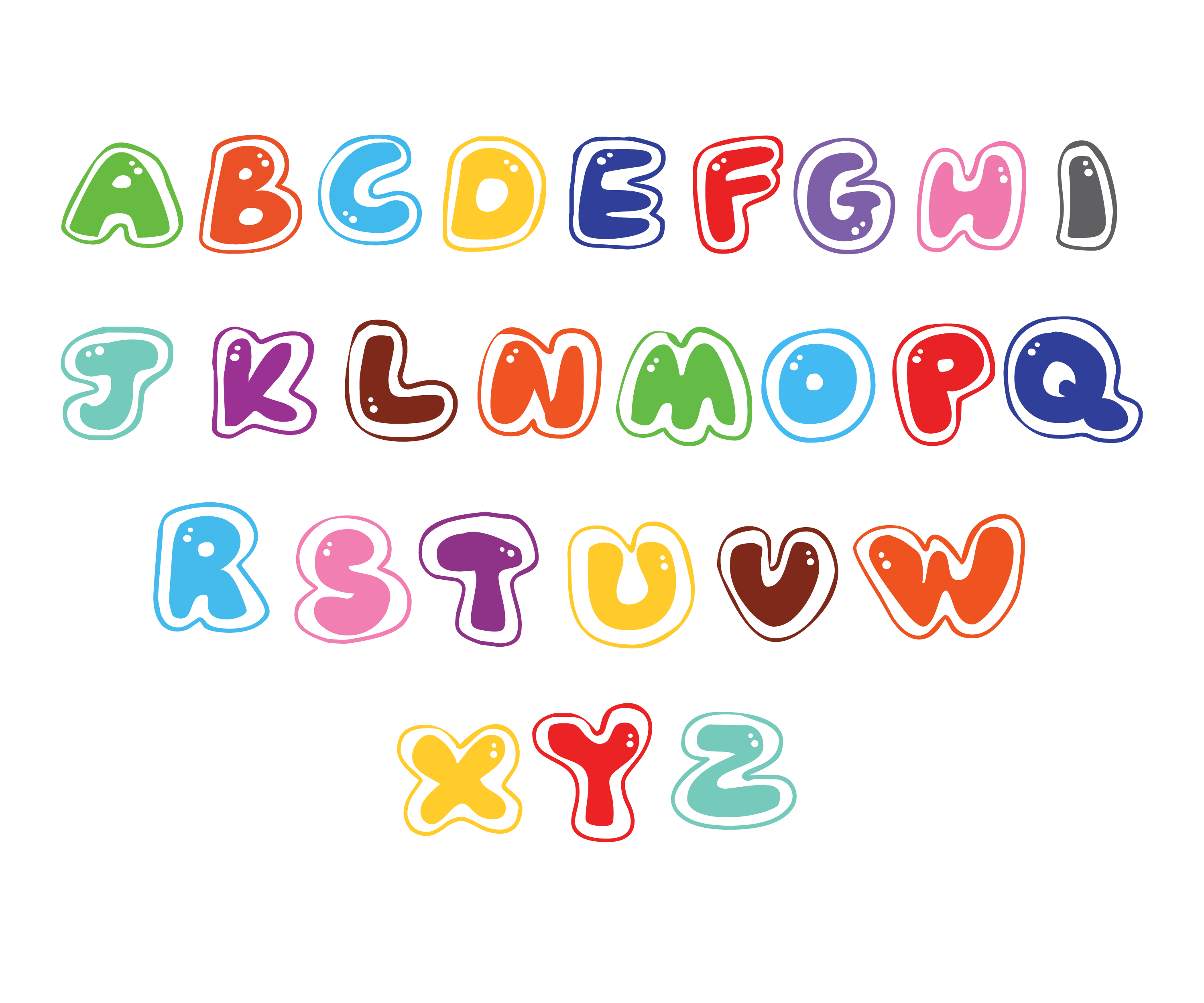 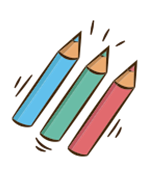 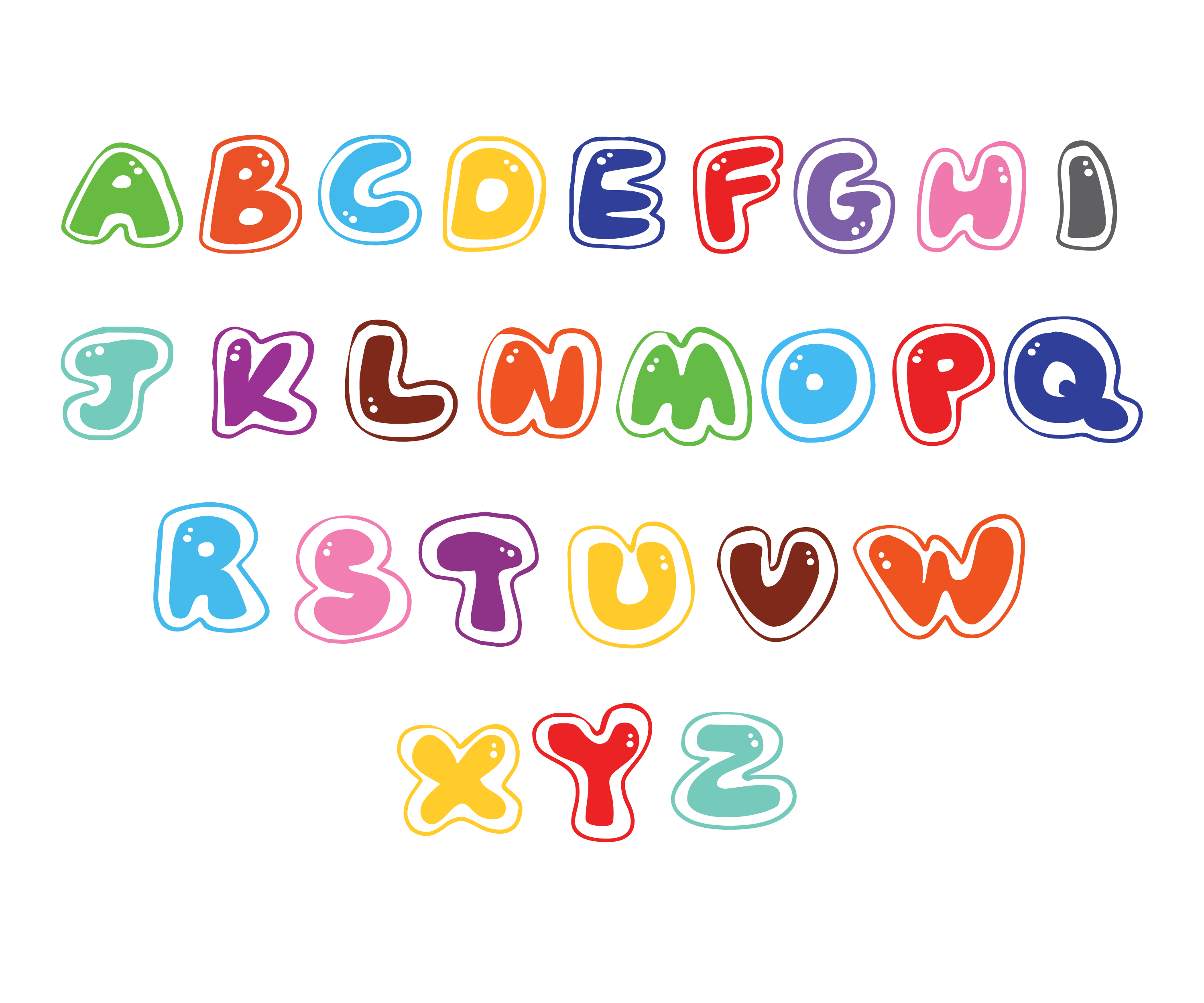 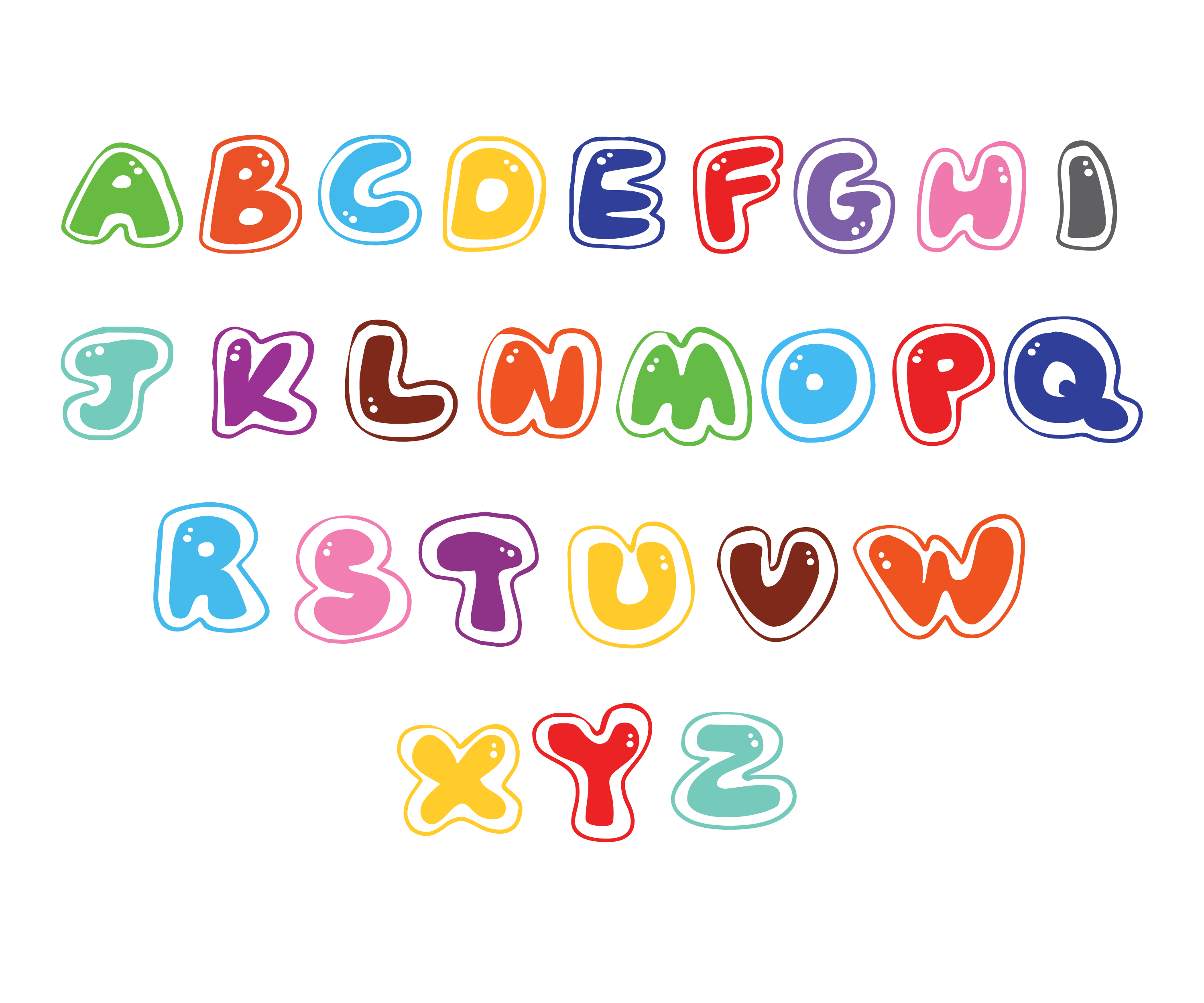 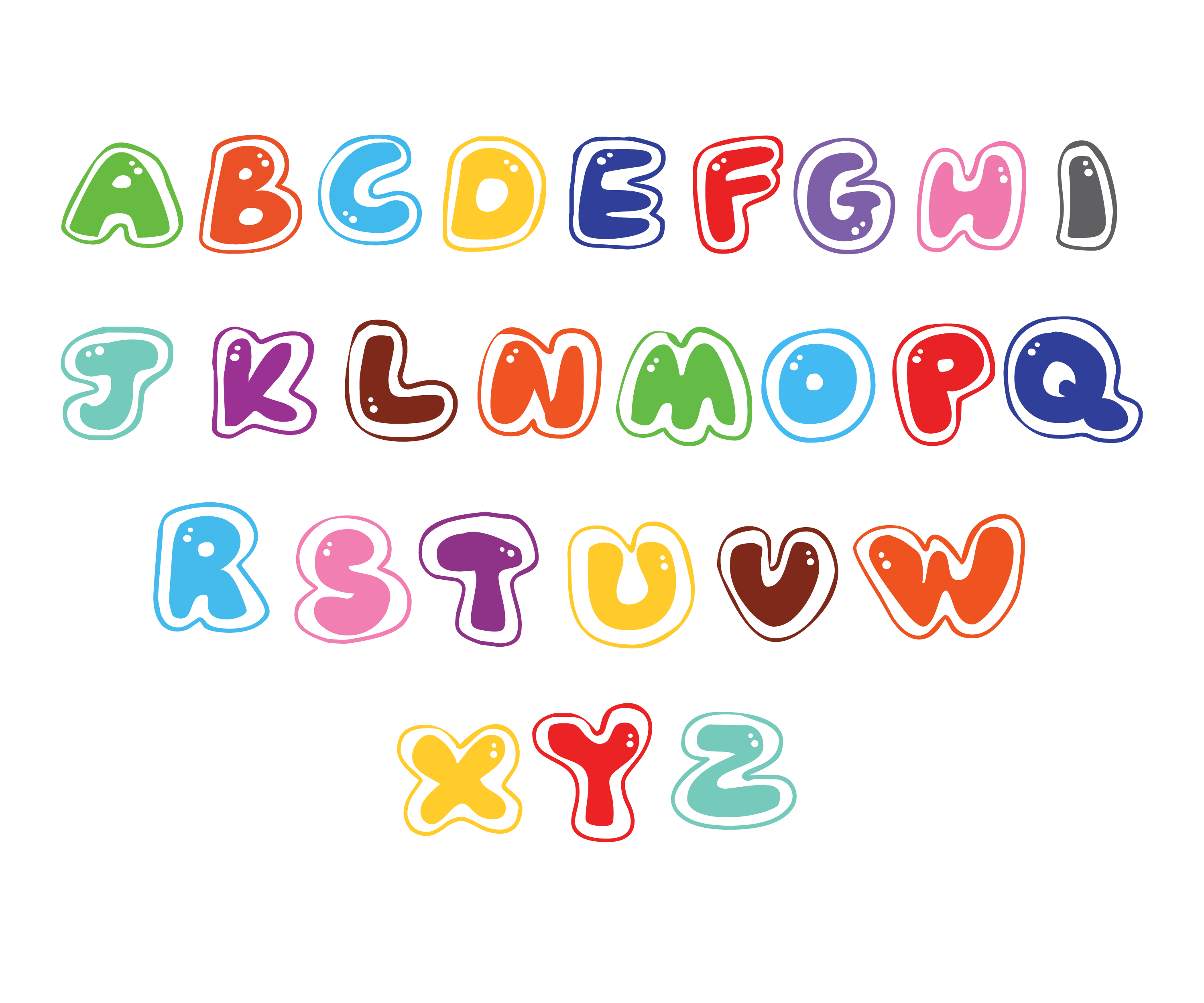 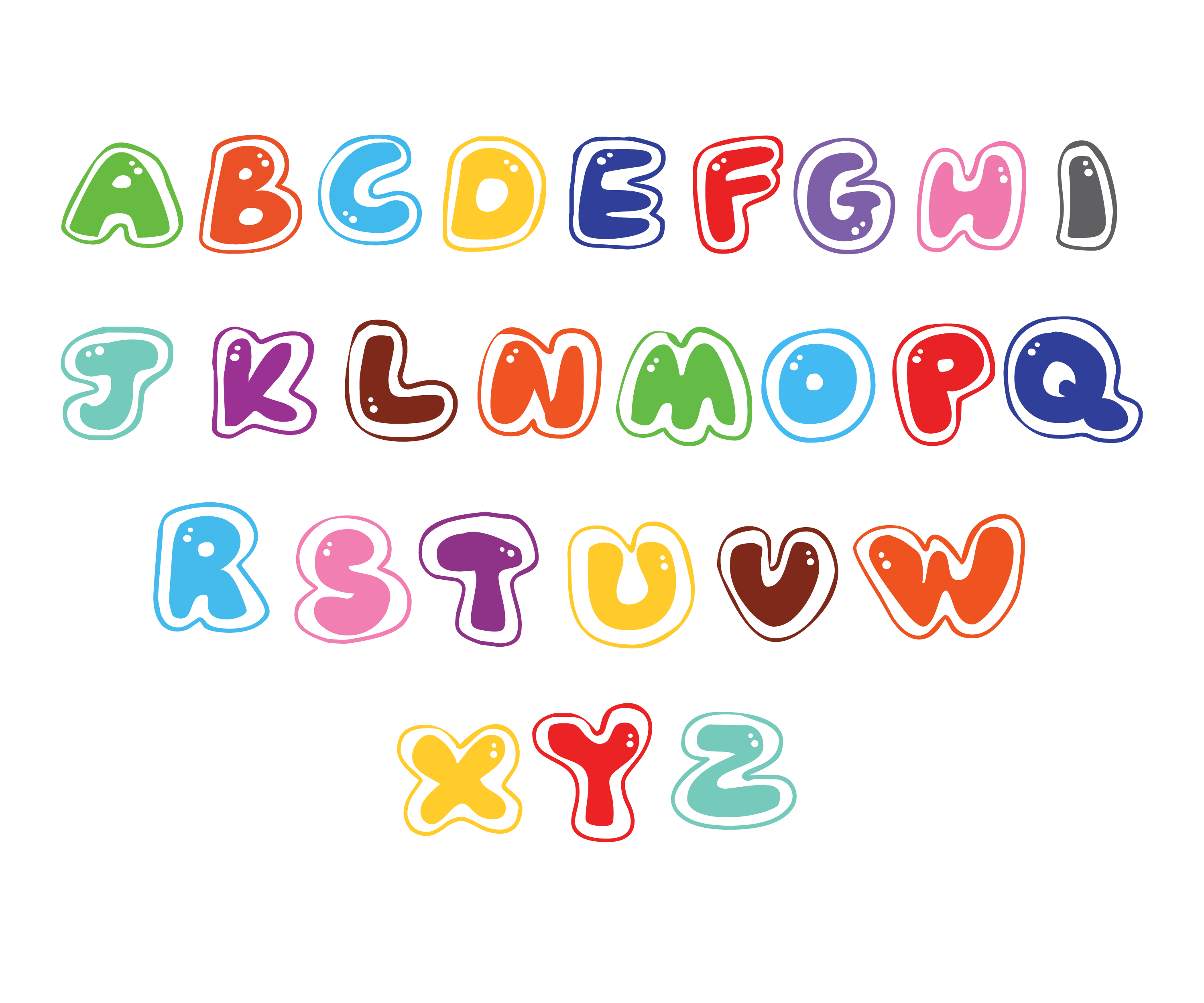 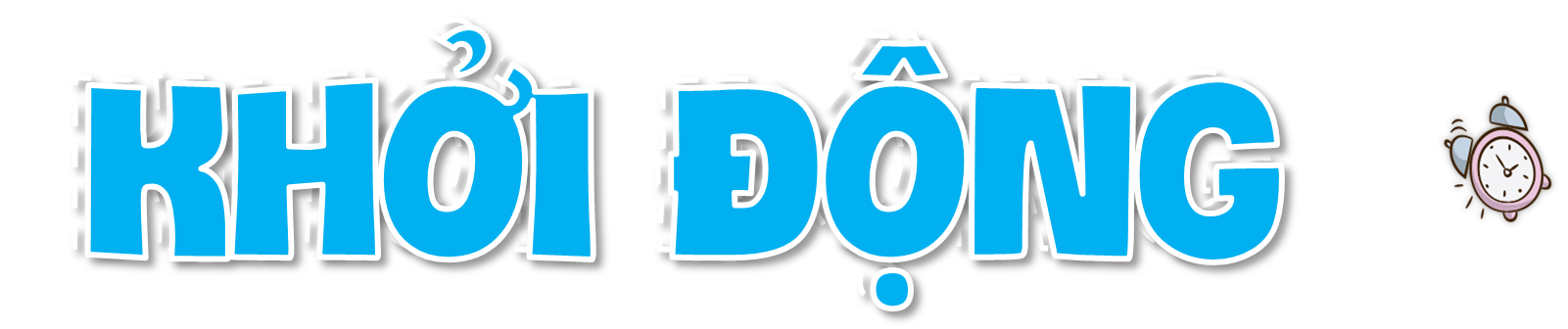 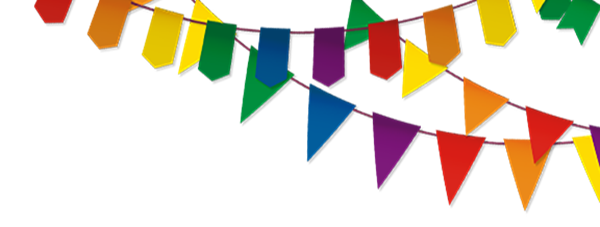 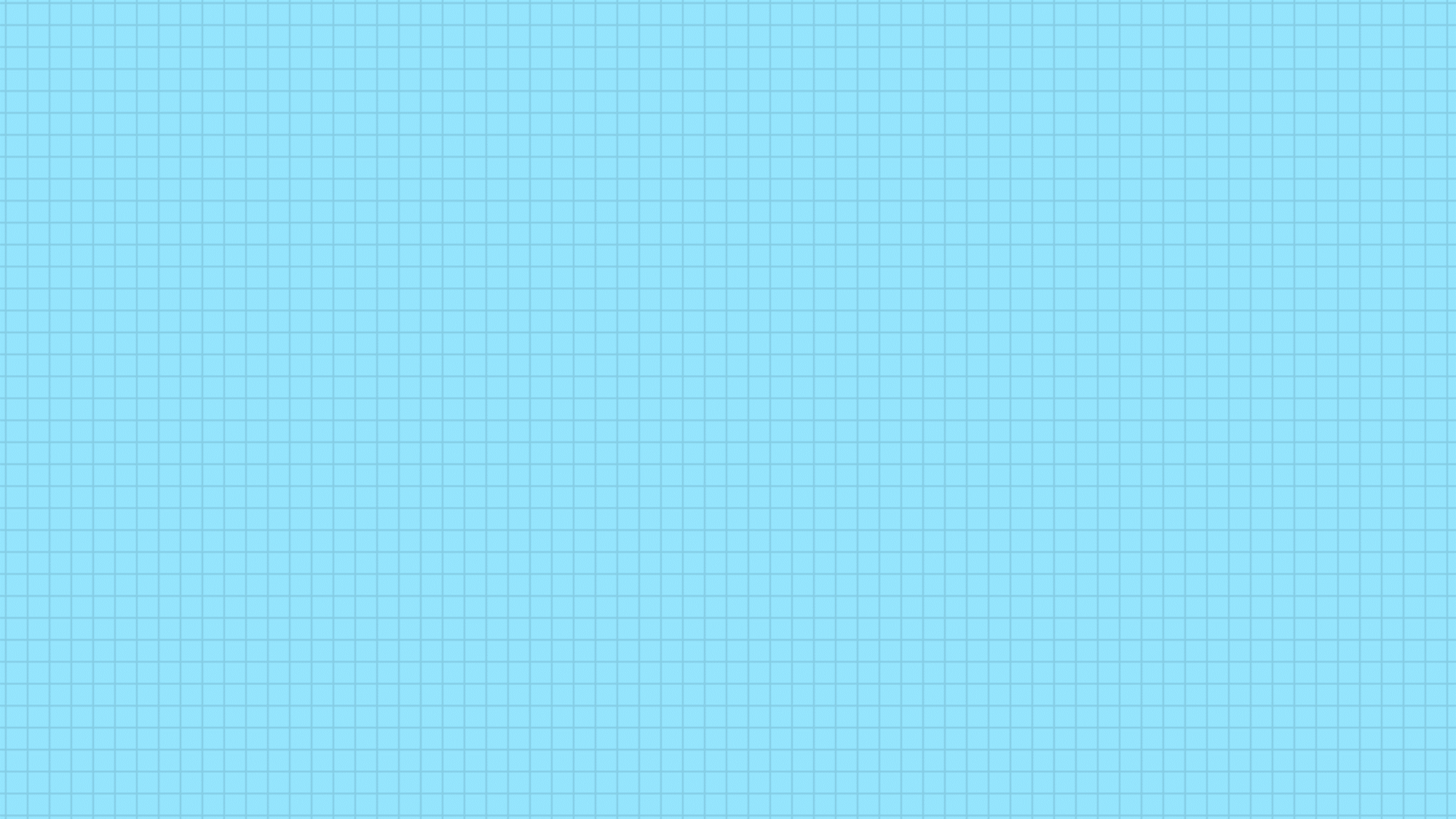 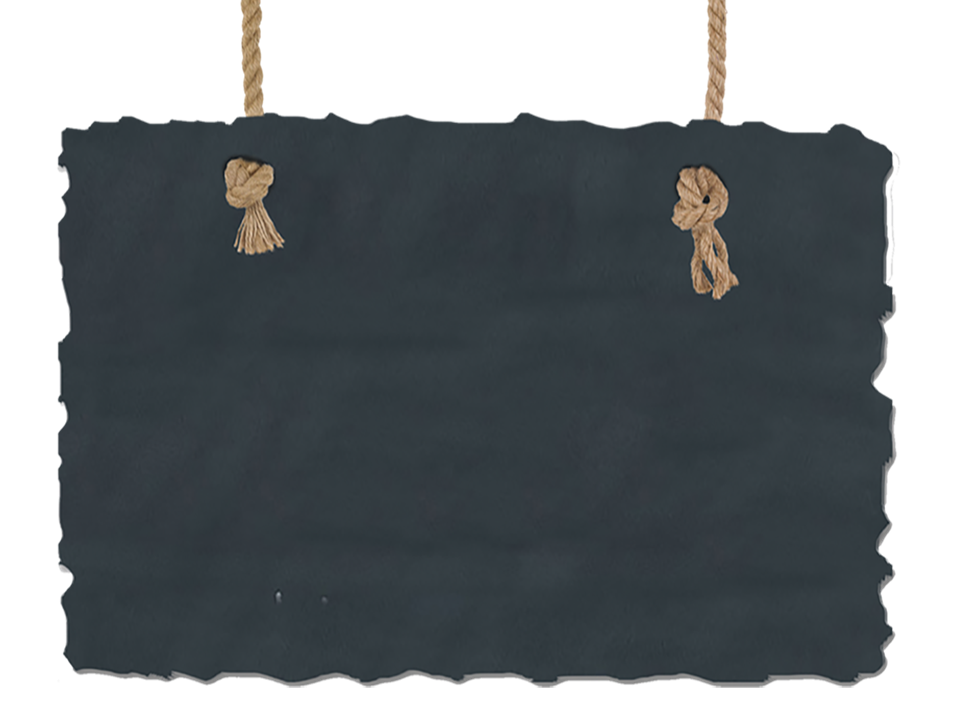 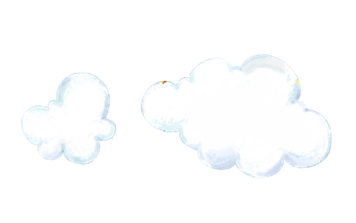 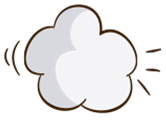 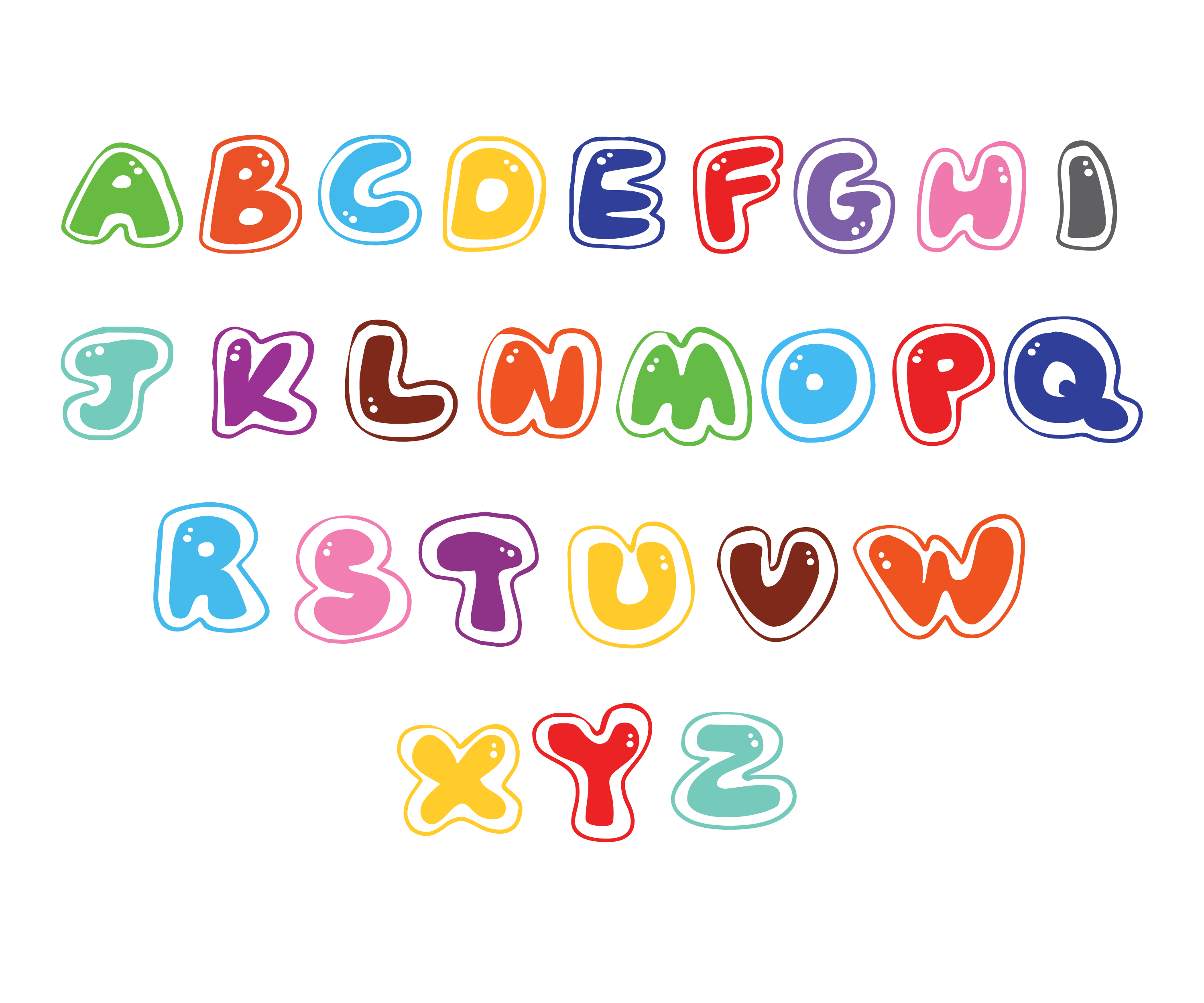 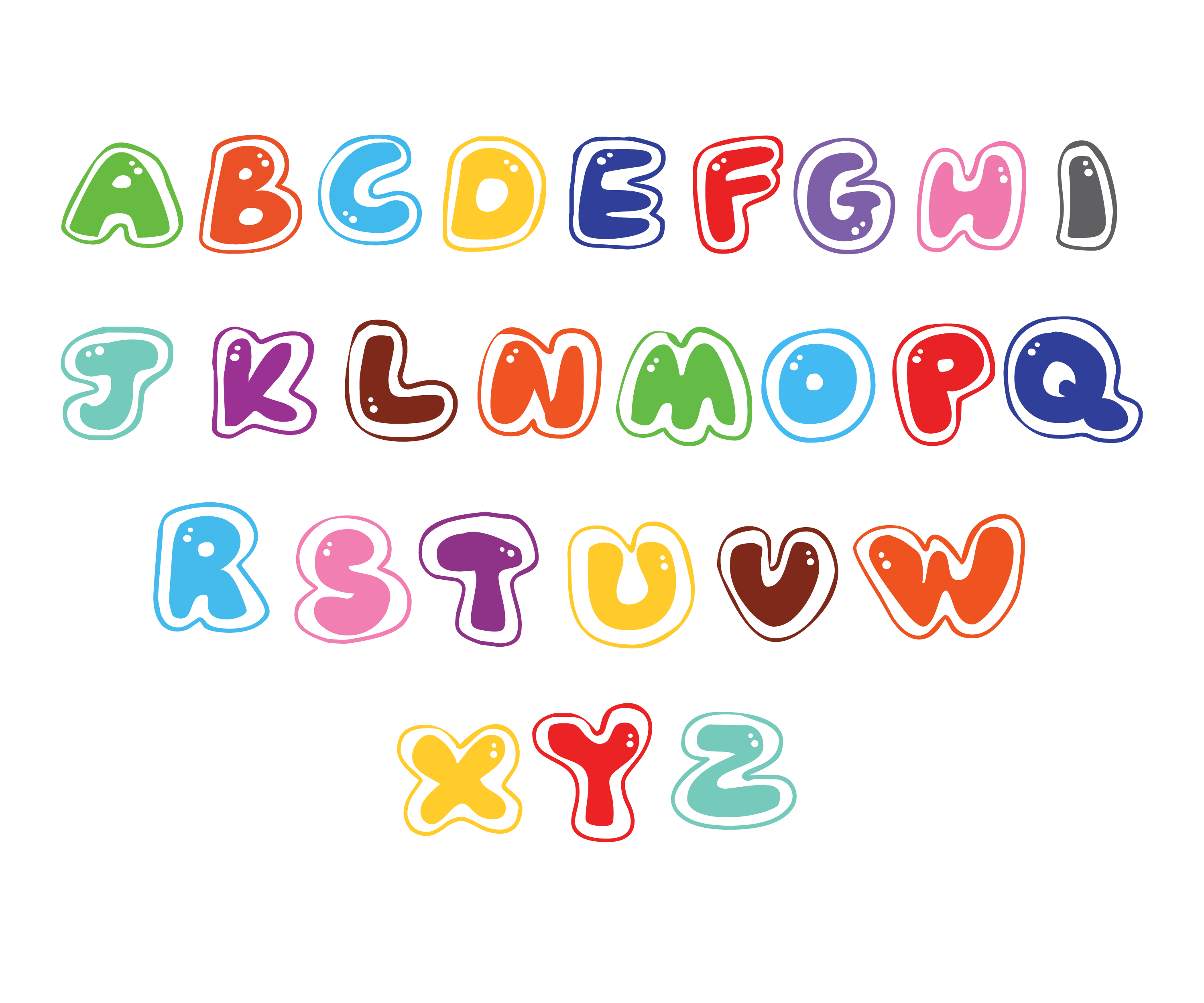 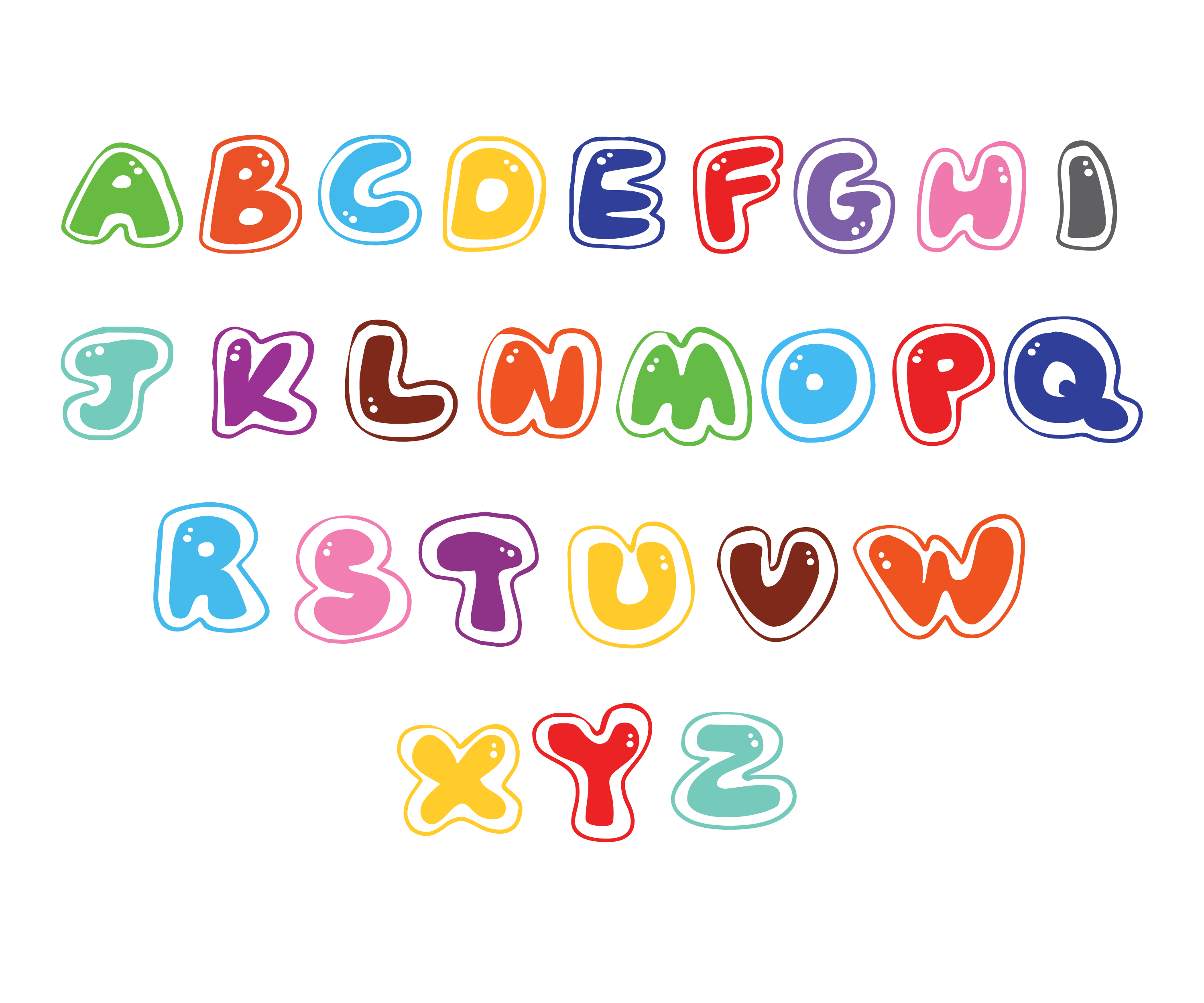 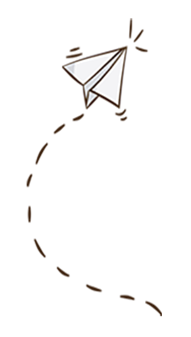 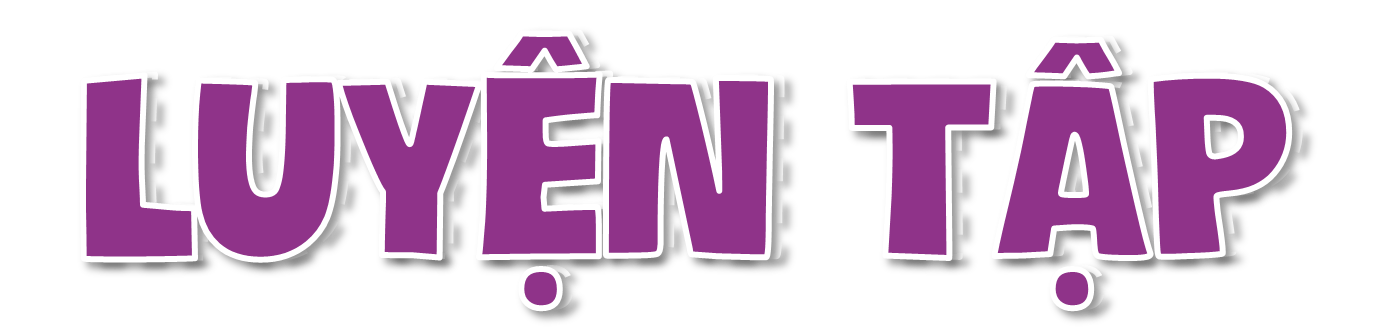 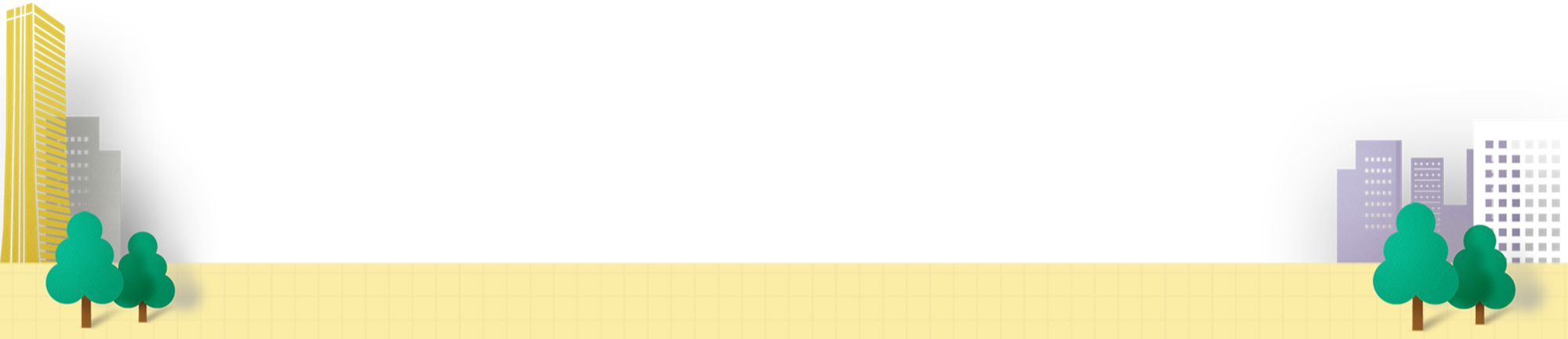 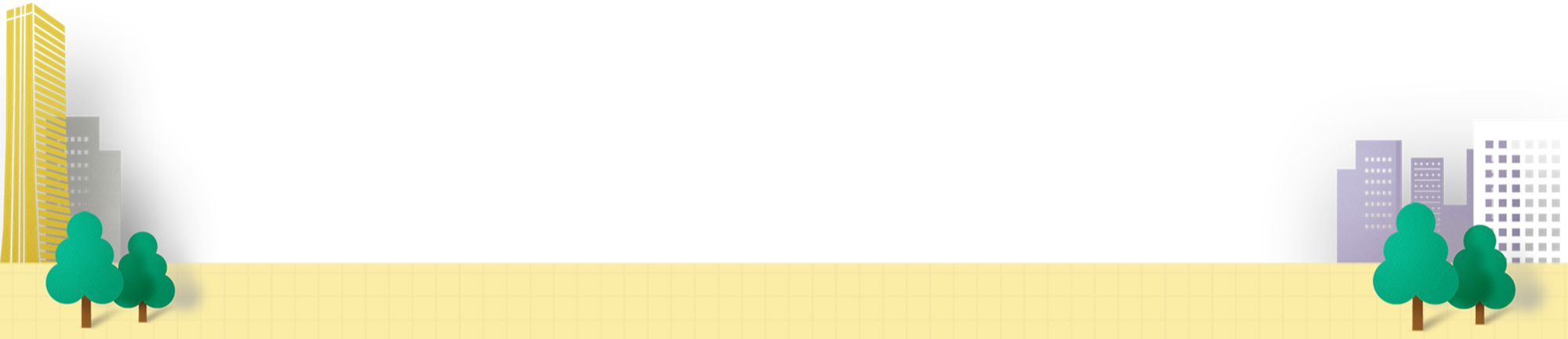 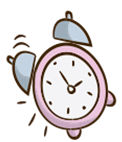 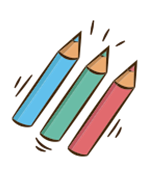 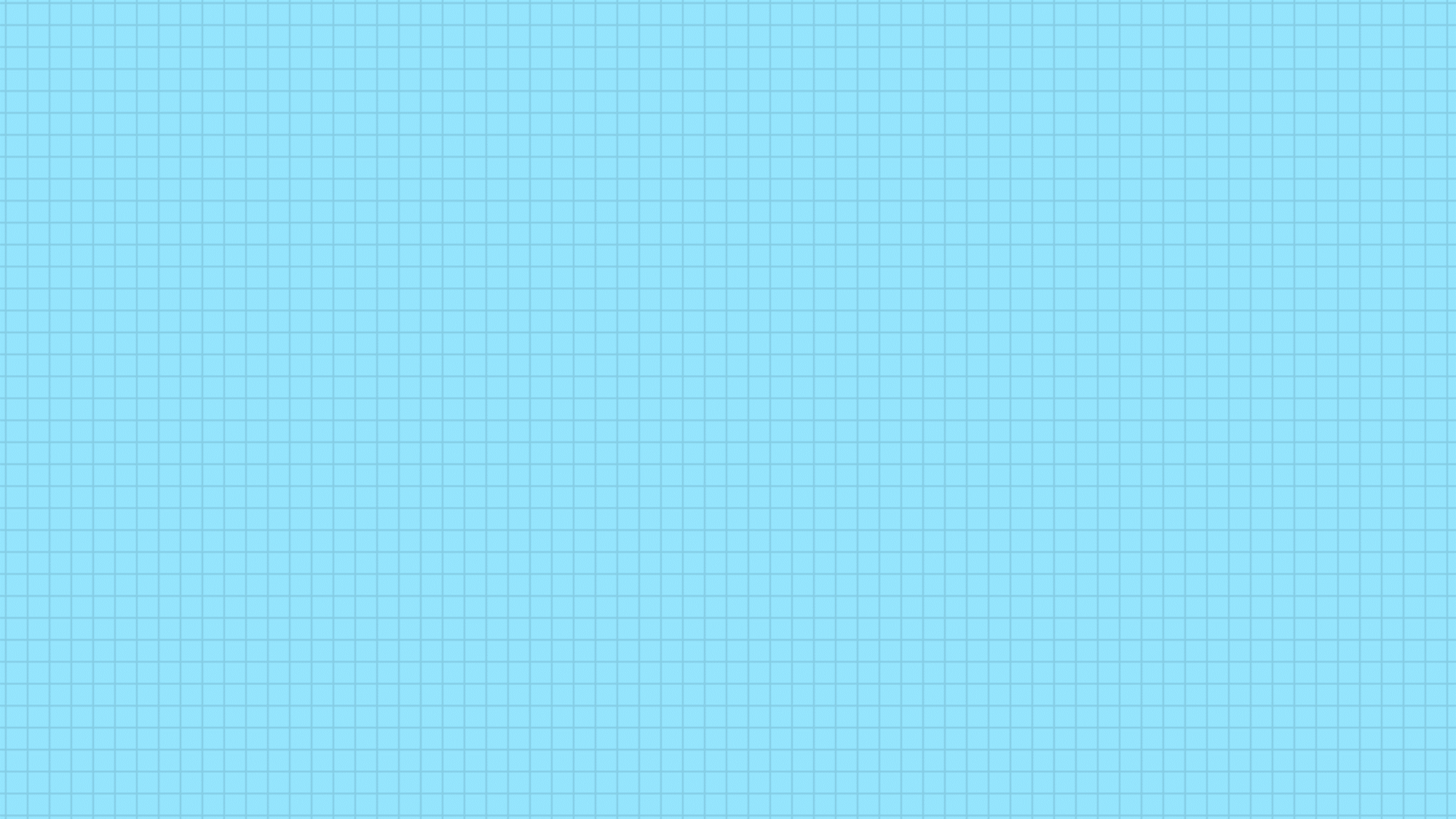 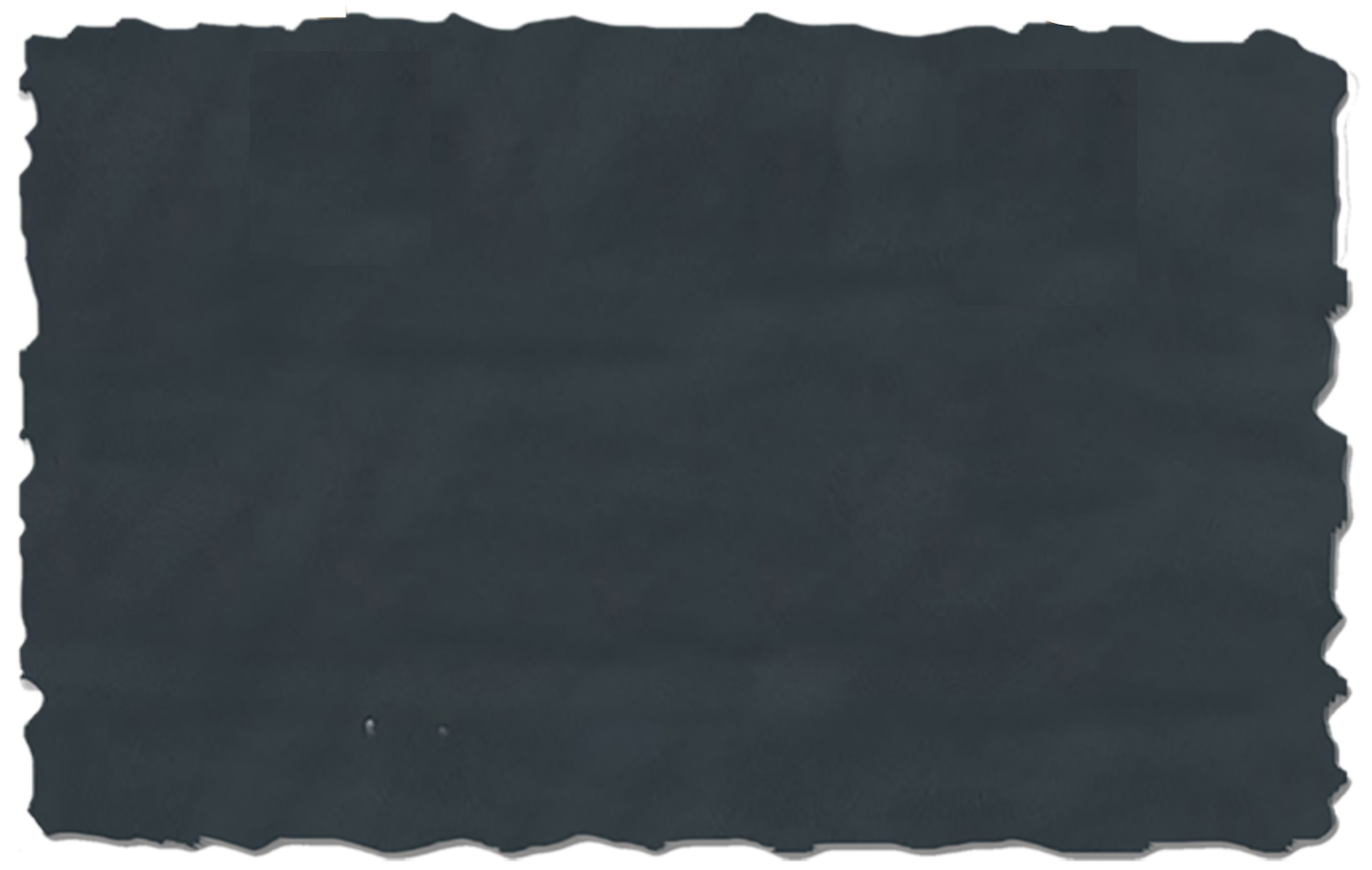 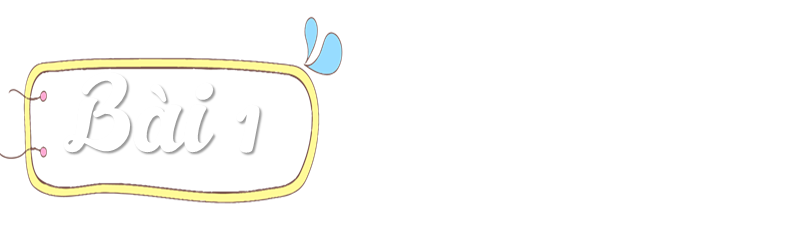 Trong các số sau, số nào có hai chữ số ở lớp nghìn, số nào có hai chữ số ở lớp triệu?
4 519
100 000
45 000
99 405 207
113 806 715
Số có hai chữ số ở lớp triệu
Số có hai chữ số ở lớp nghìn
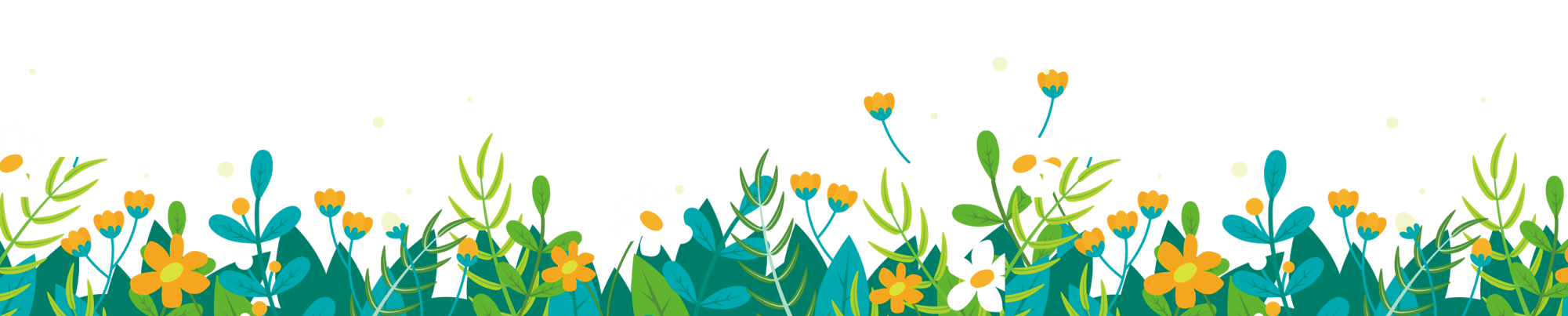 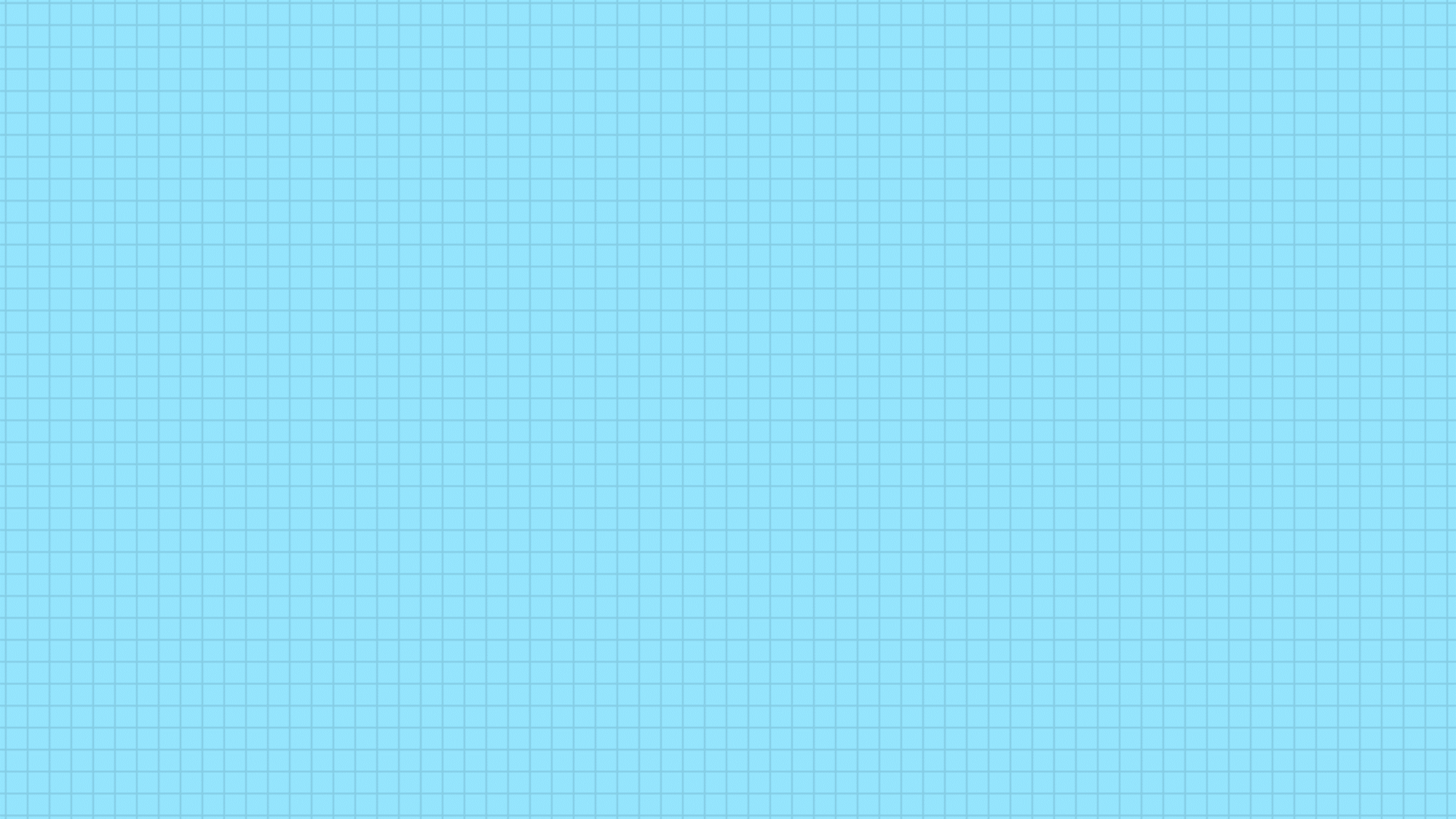 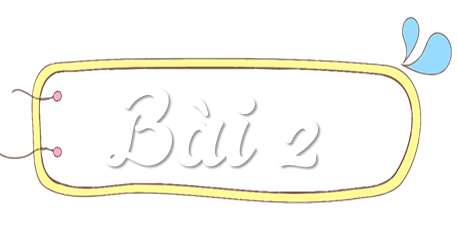 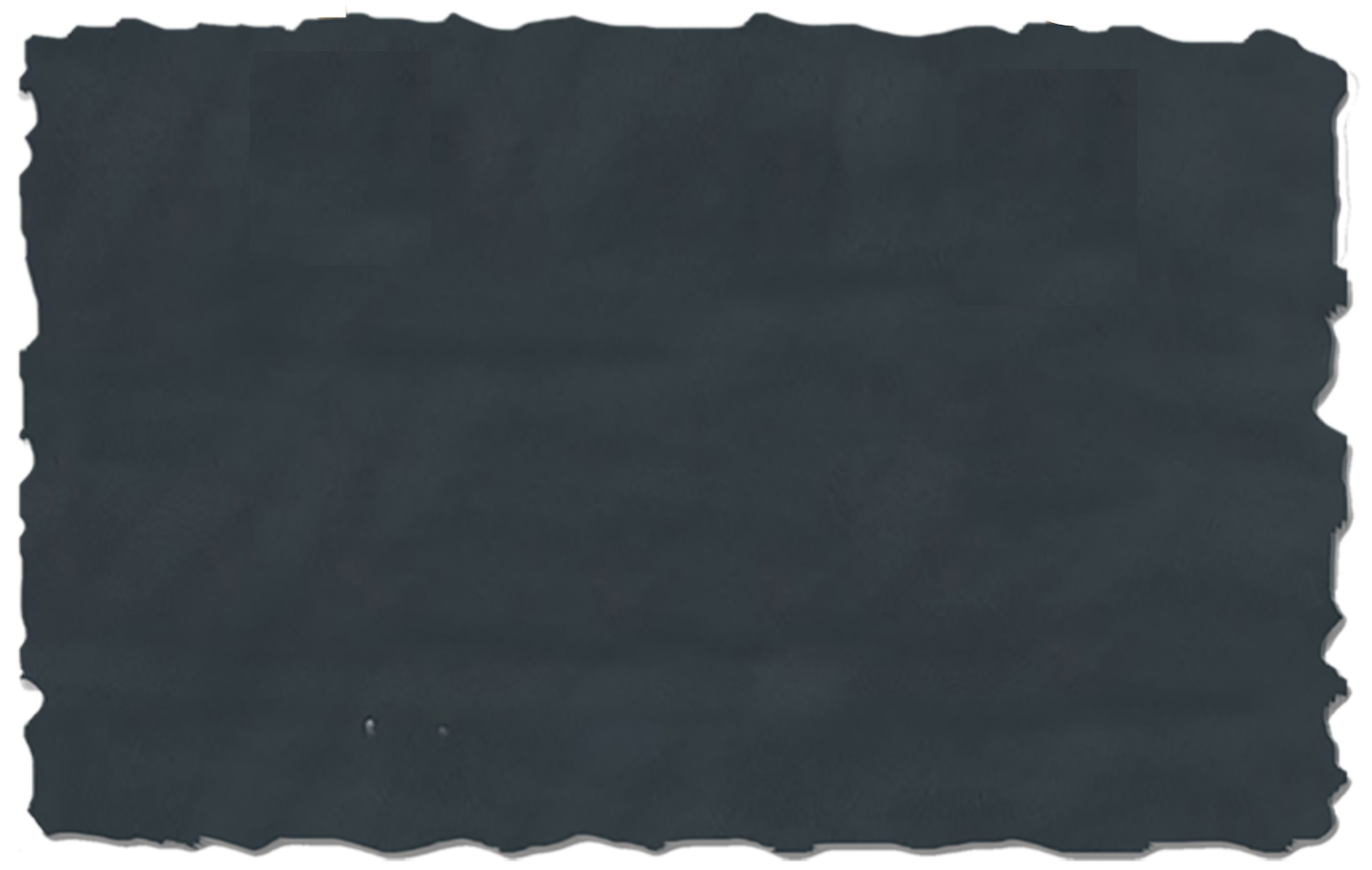 Tìm số học sinh tiểu học cho mỗi năm học (theo Niên giám thống kê năm 2017, 2018, 2019, 2020). Biết số học sinh tiểu học tăng dần qua từng năm học.
Ta có: 7 801 560 < 8 041 842 < 8 541 451 < 8 741 545.
Mà số học sinh tiểu học tăng dần qua từng năm học nên ta có:
Năm học 2016 - 2017
8 041 842 học sinh
Năm học 2017 - 2018
8 741 545 học sinh
Năm học 2018 - 2019
7 801 560 học sinh
Năm học 2019 - 2020
8 541 451 học sinh
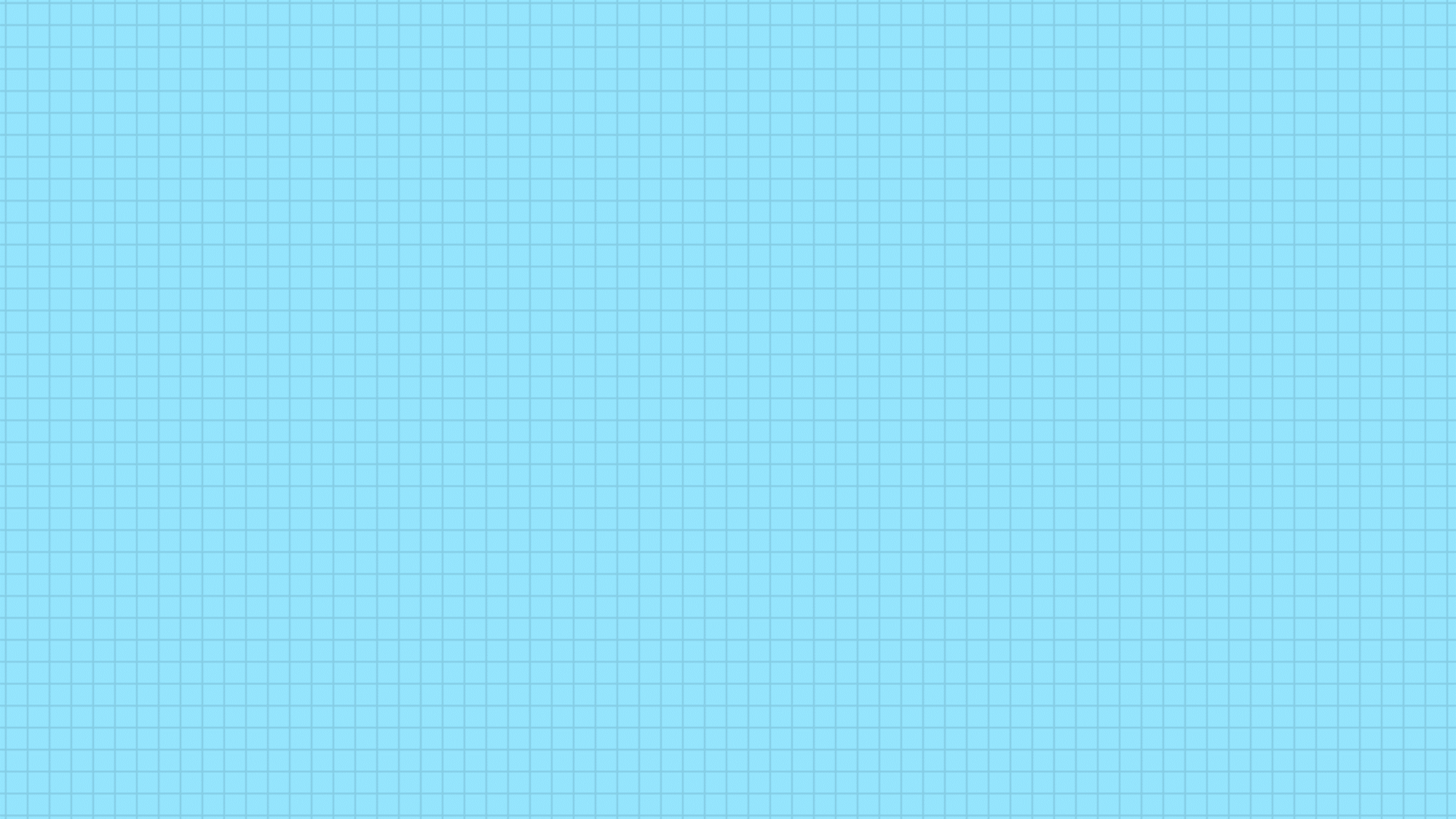 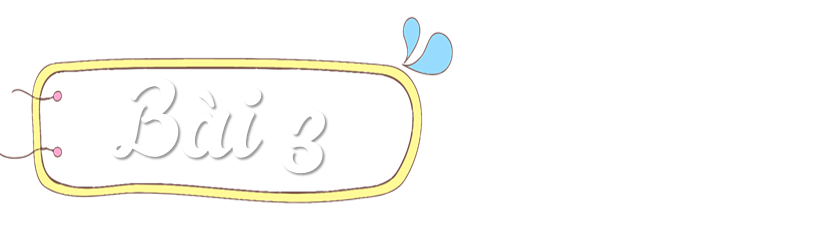 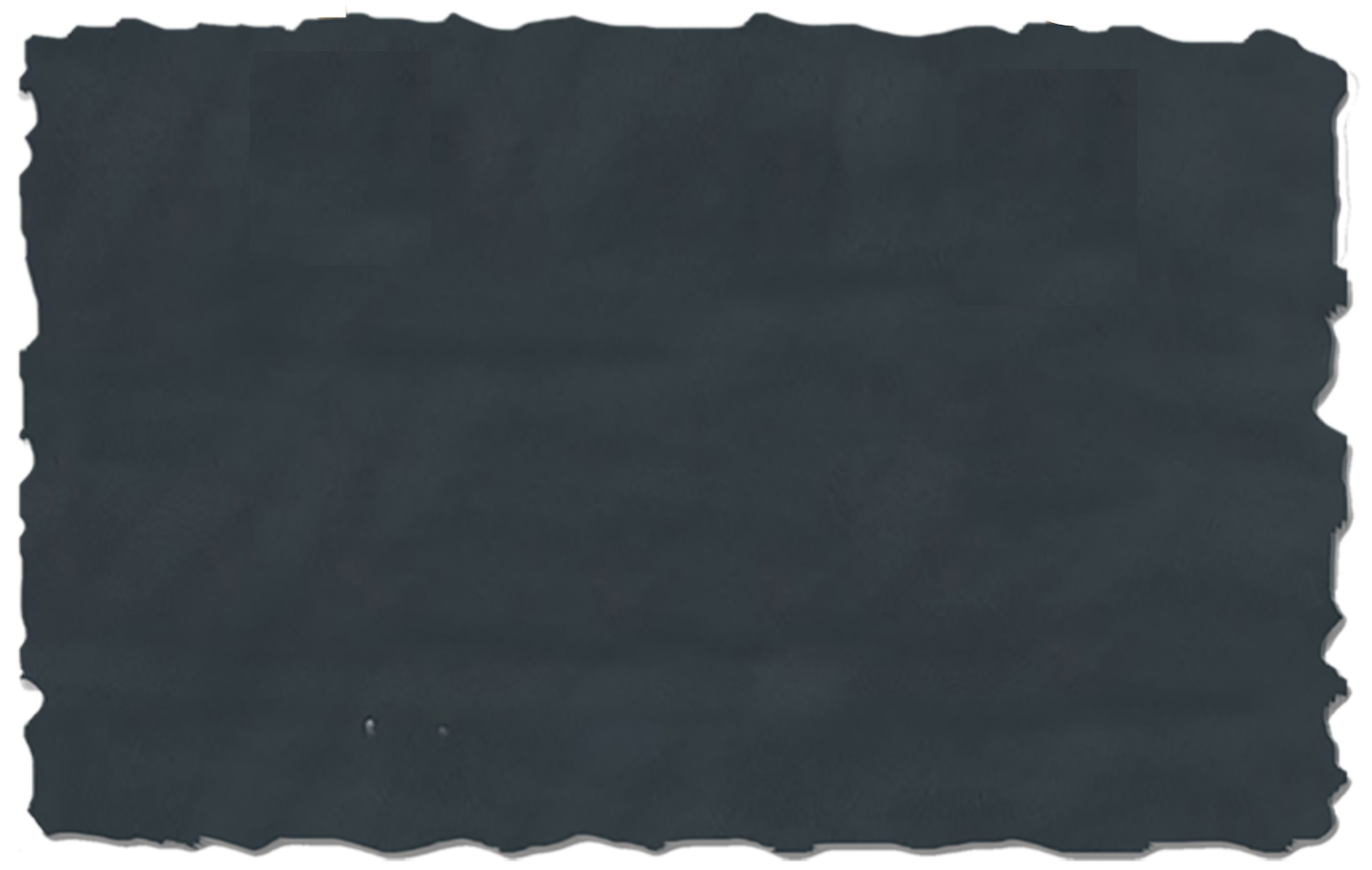 Đặt mỗi viên đá ghi các số 0, 2, 4 vào một ô có dấu "?" để được kết quả đúng.
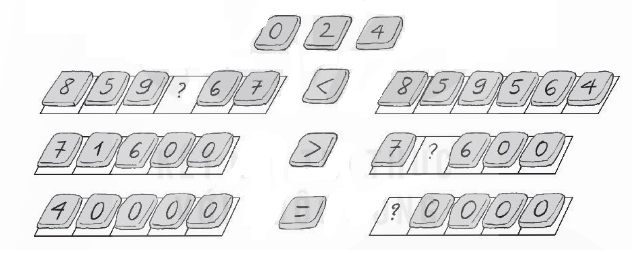 2
0
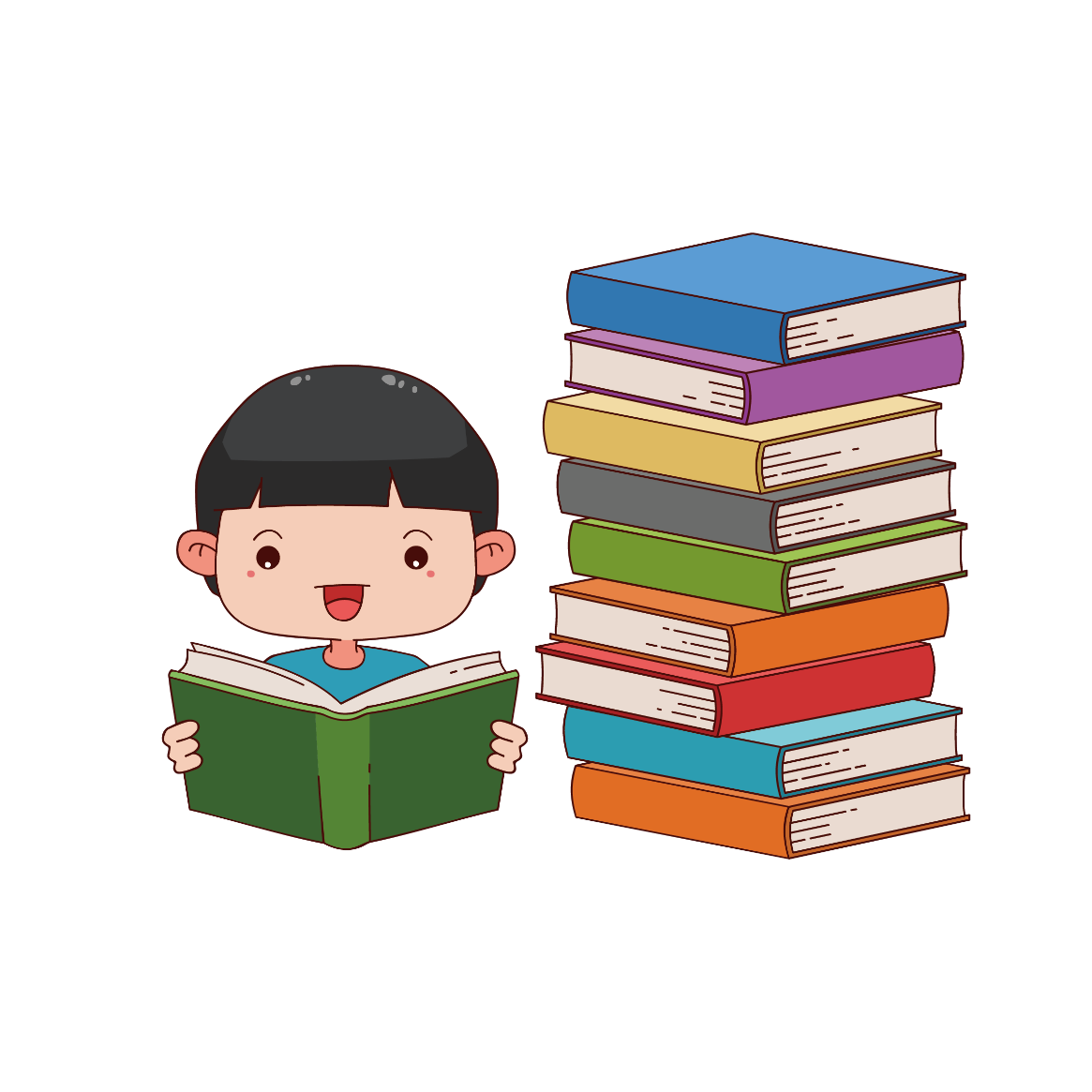 4
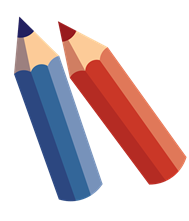 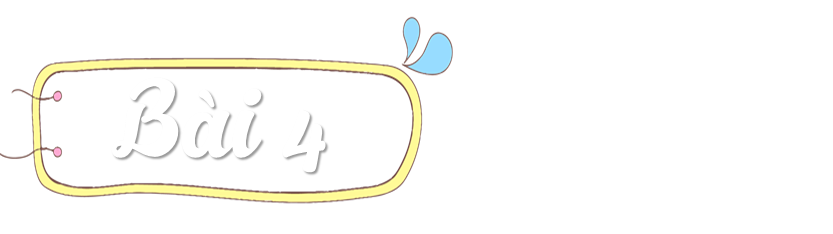 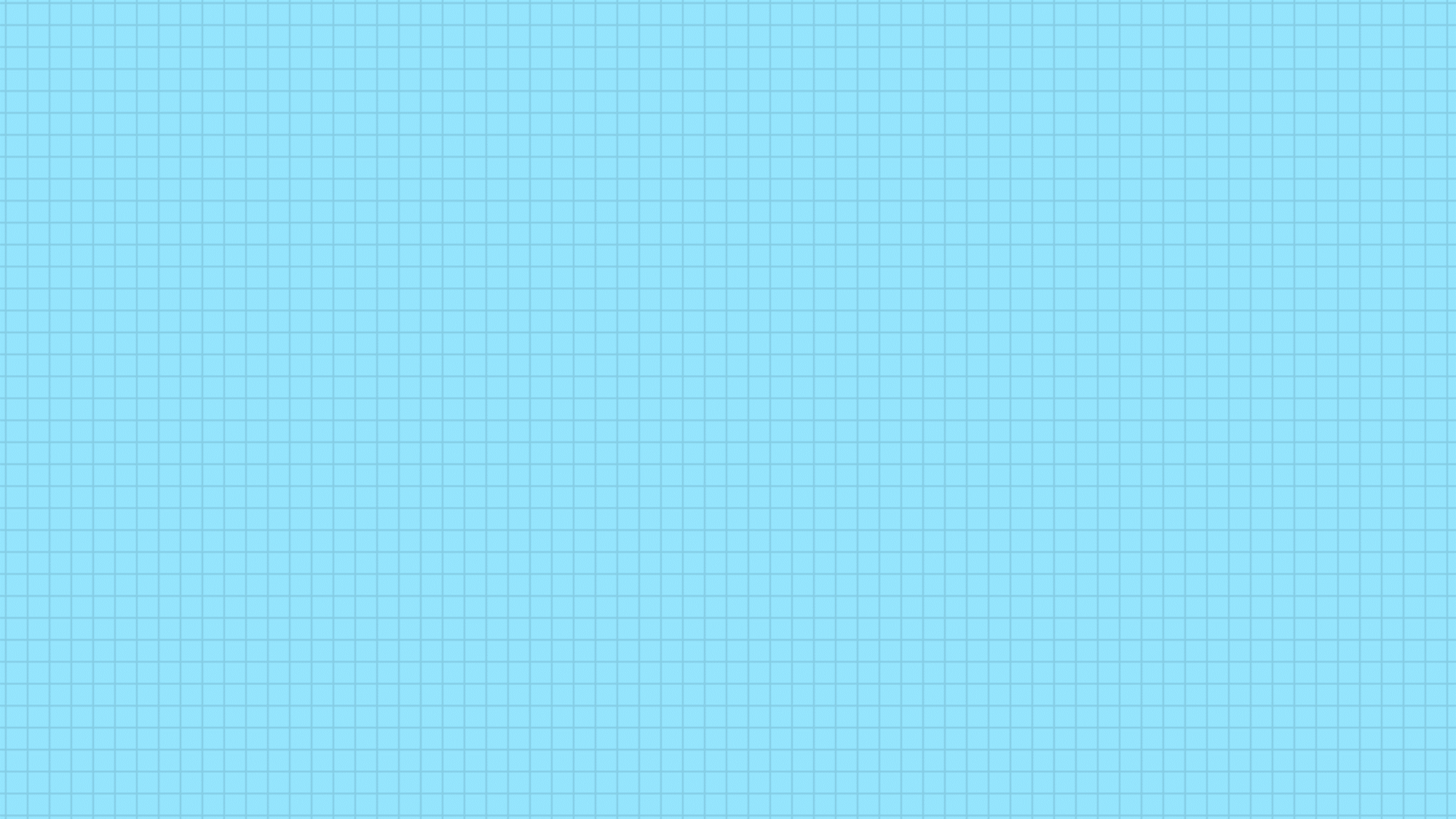 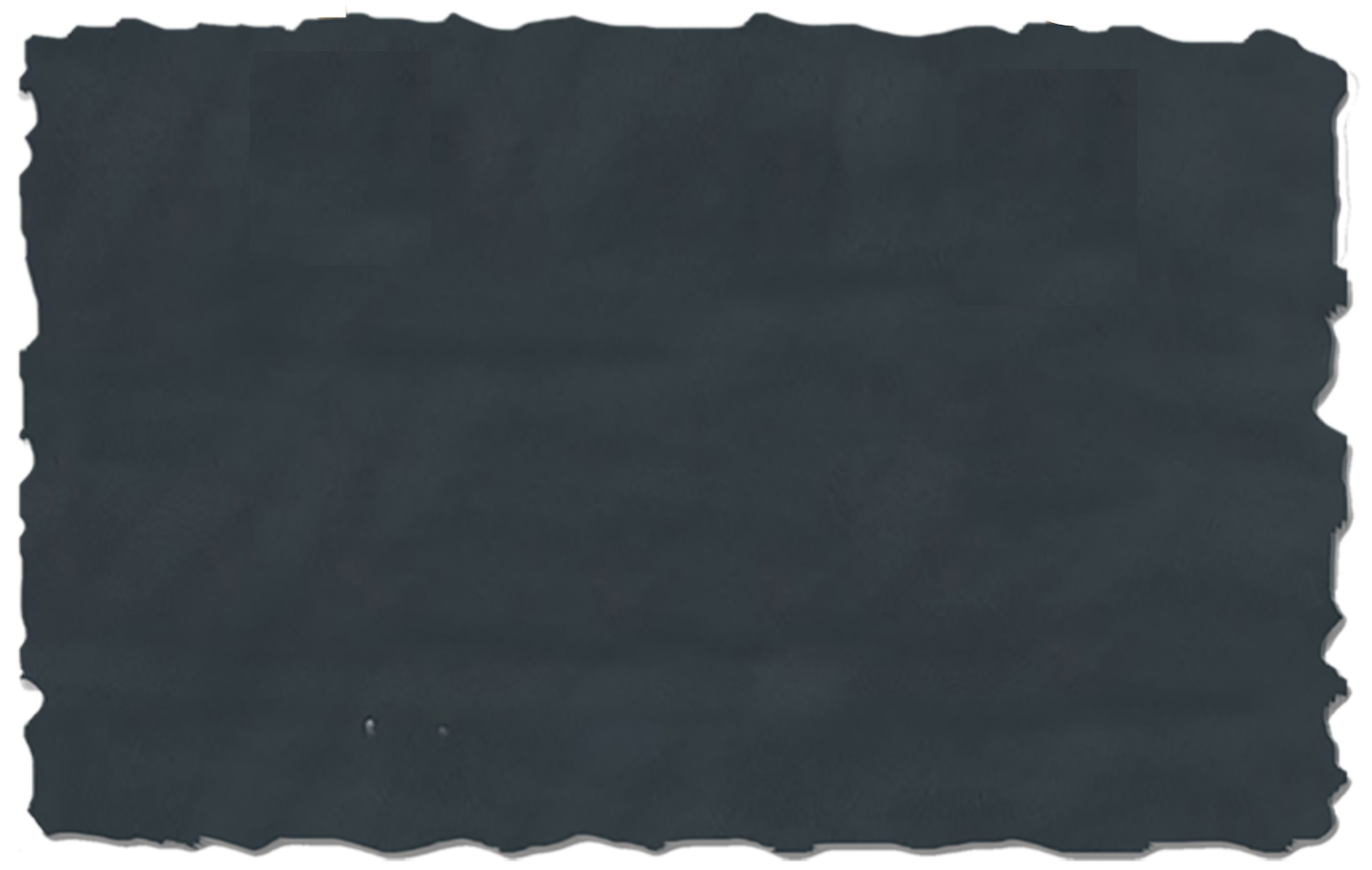 Từ cái cọc của hải âu đến cái cọc của vẹt biển có tất cả bao nhiêu cái cọc?
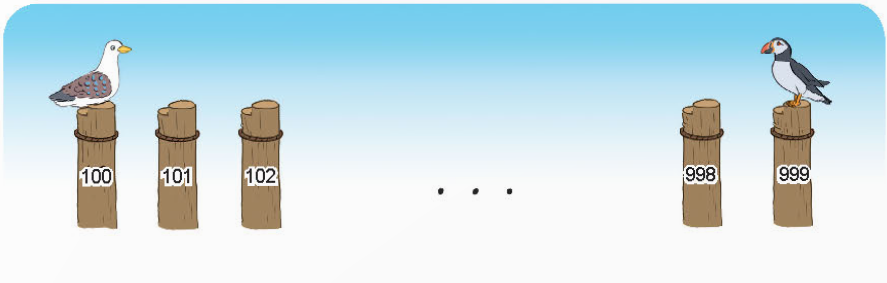 Từ cái cọc của hải âu đến cái cọc của vẹt biển có tất cả số cái cọc là:
(999 – 100) : 1 + 1 = 900 (cọc)
Đáp số: 900 cái cọc
Số số hạng có trong dãy = (Số cuối - số đầu): khoảng cách giữa hai số hạng liên tiếp + 1
Em hãy nêu cách giải bài toán này
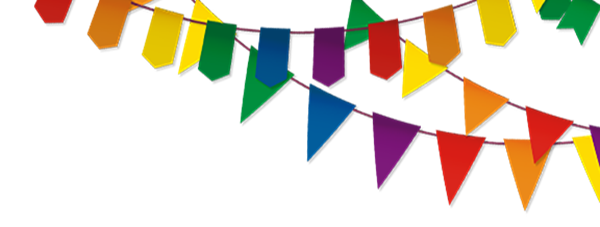 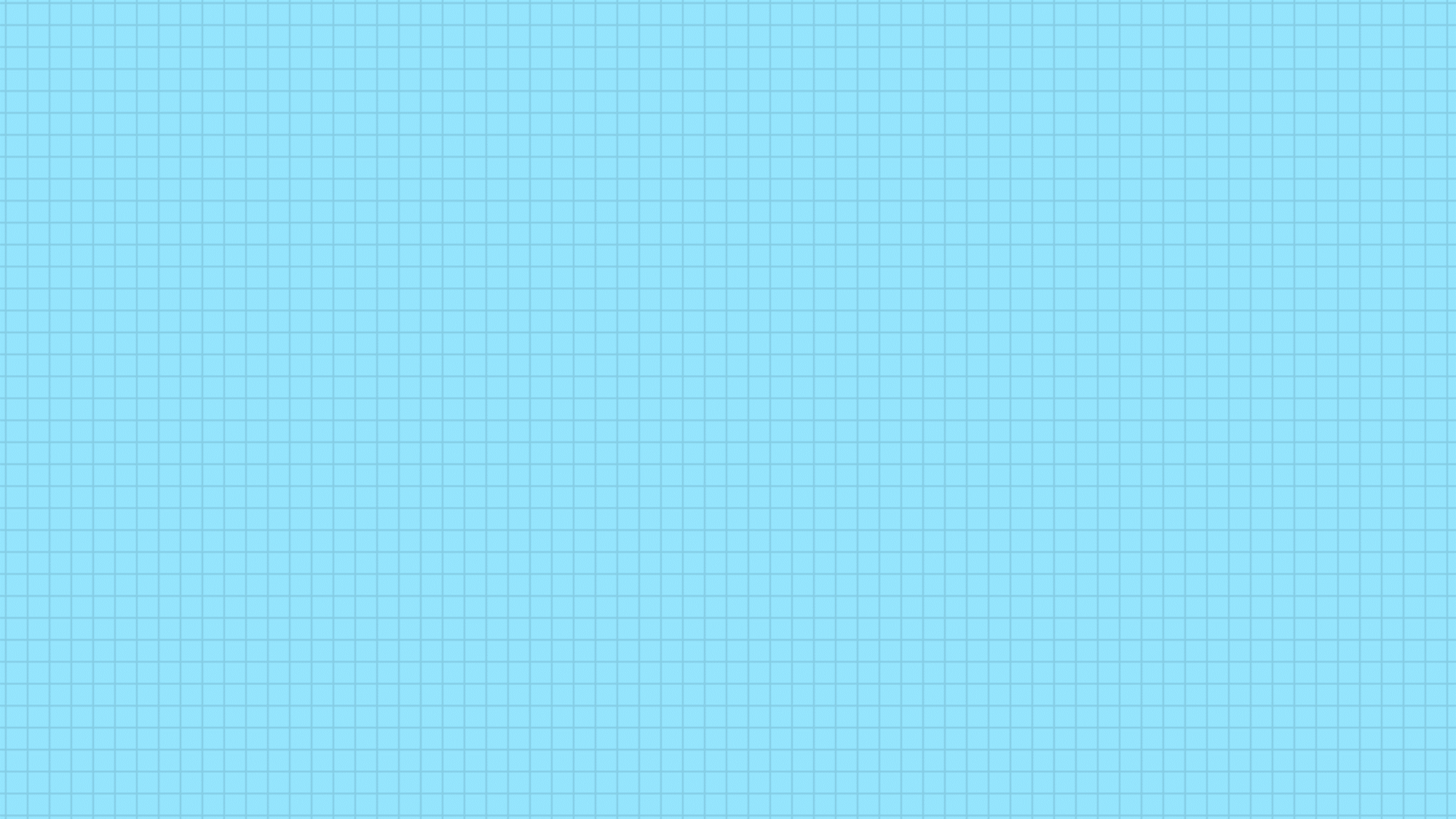 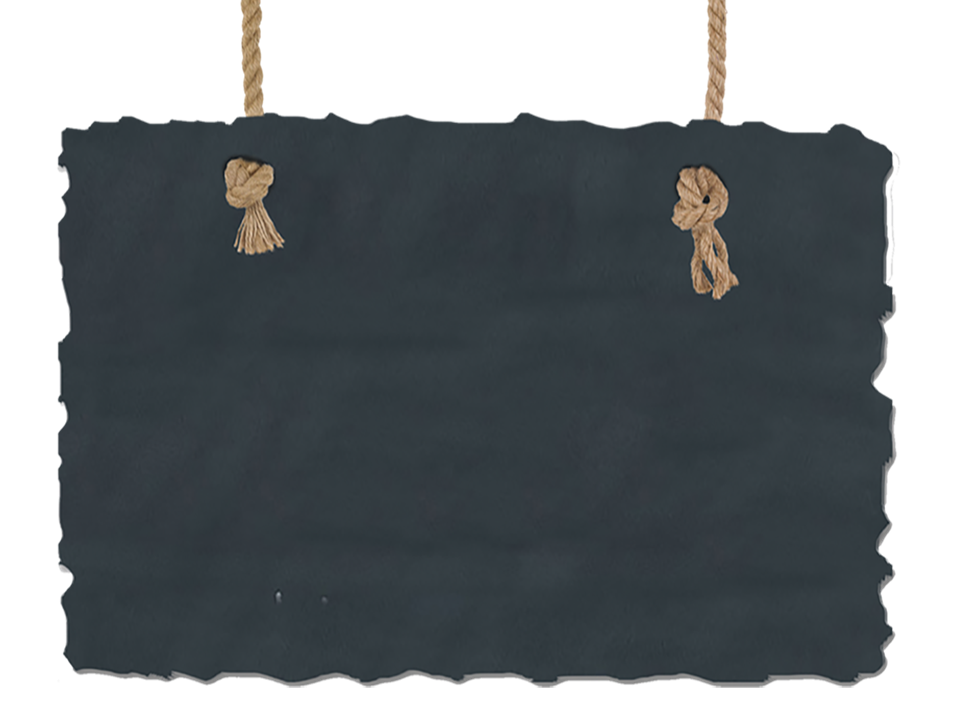 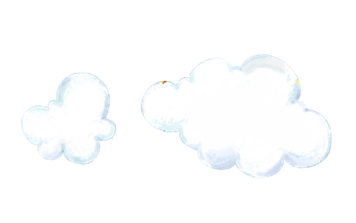 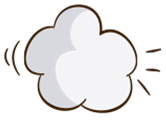 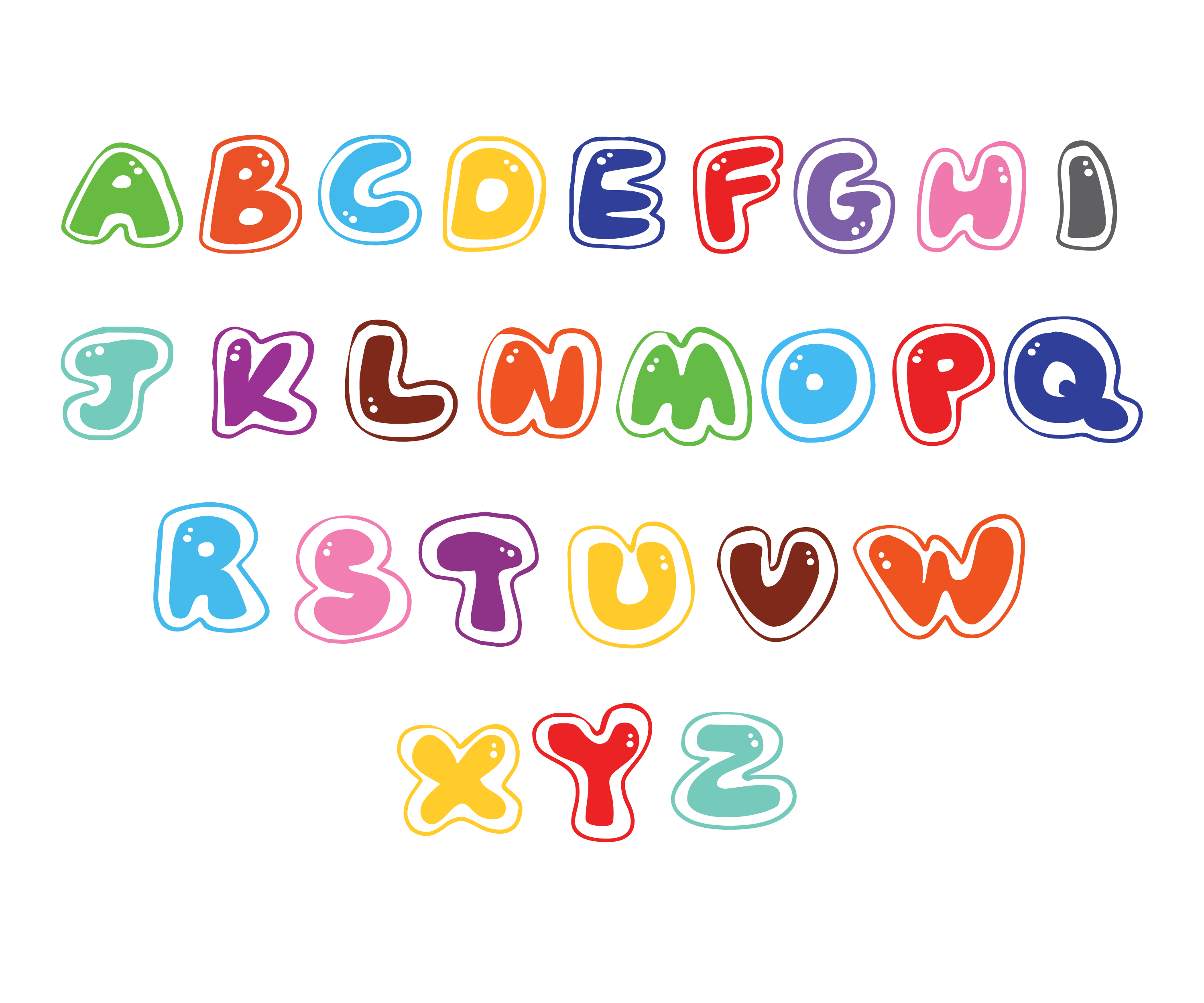 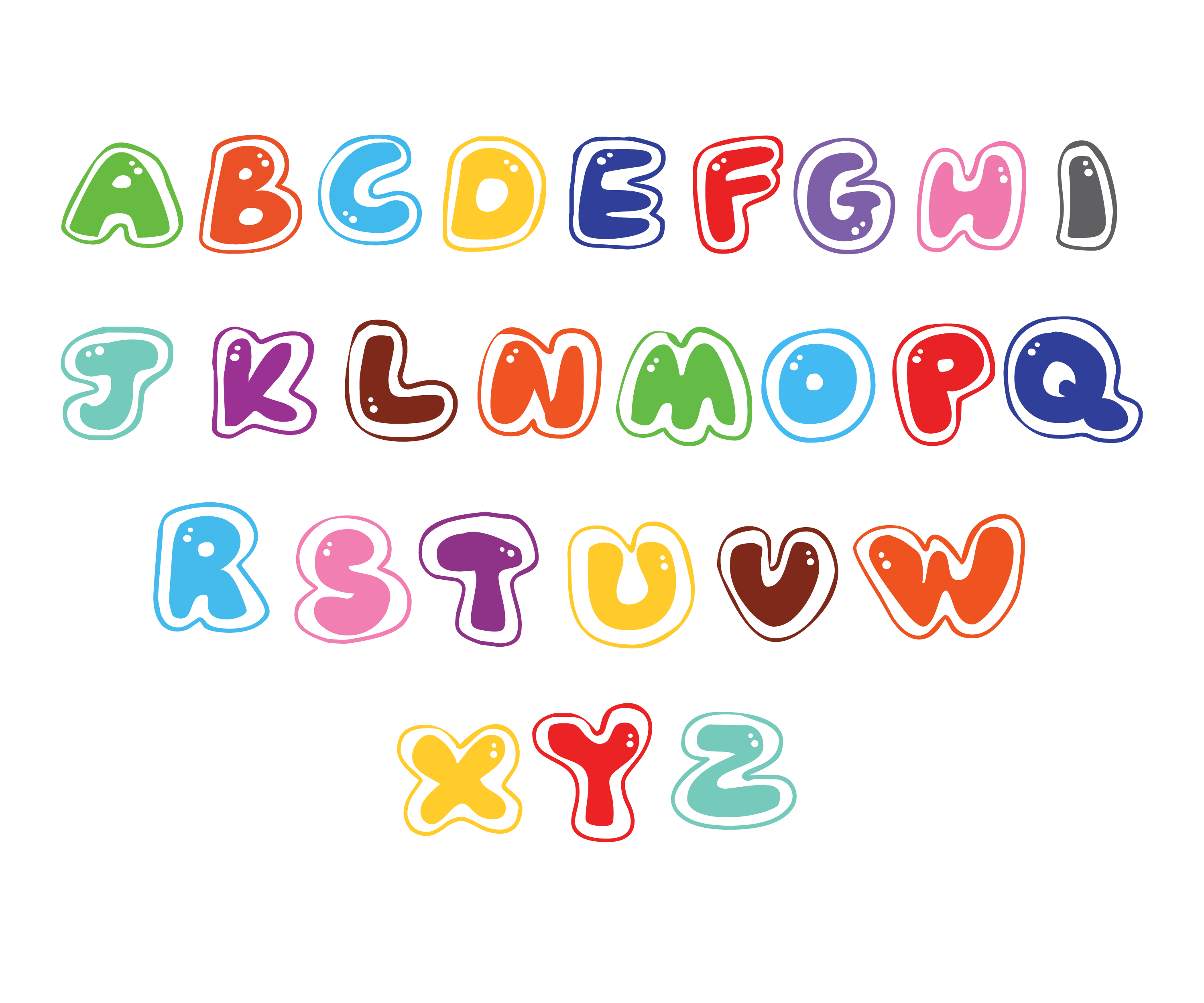 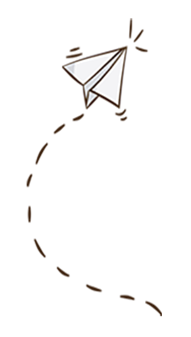 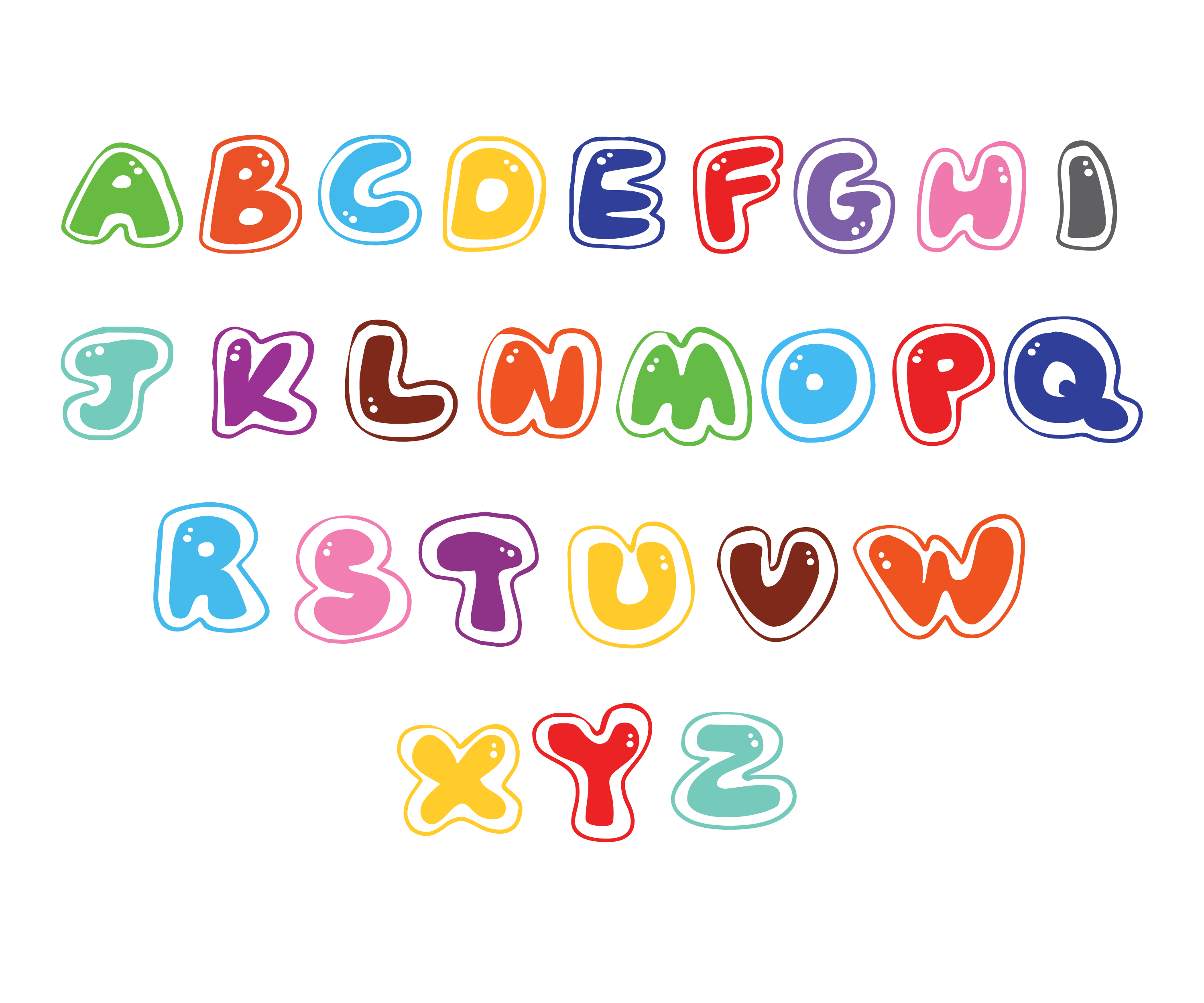 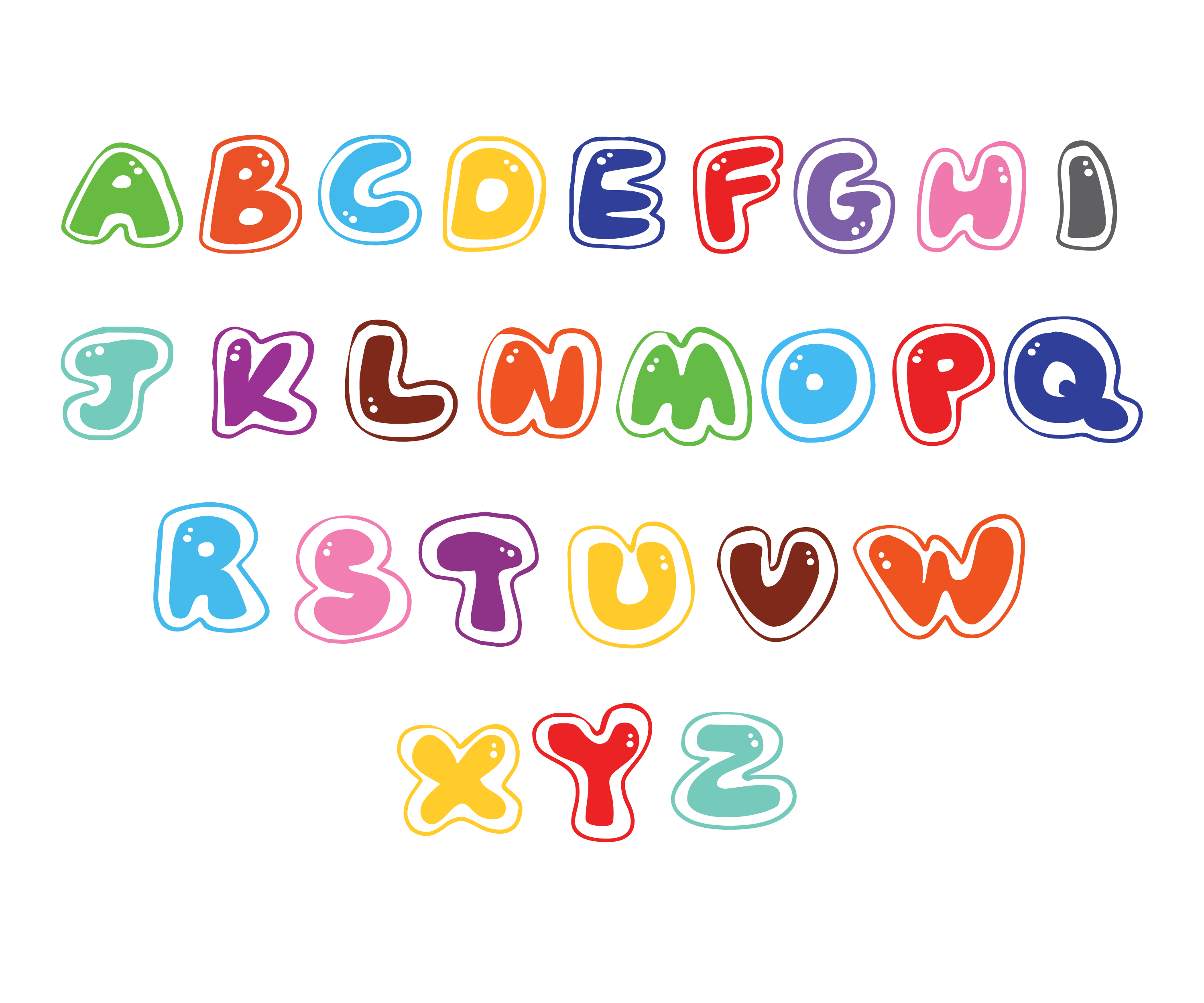 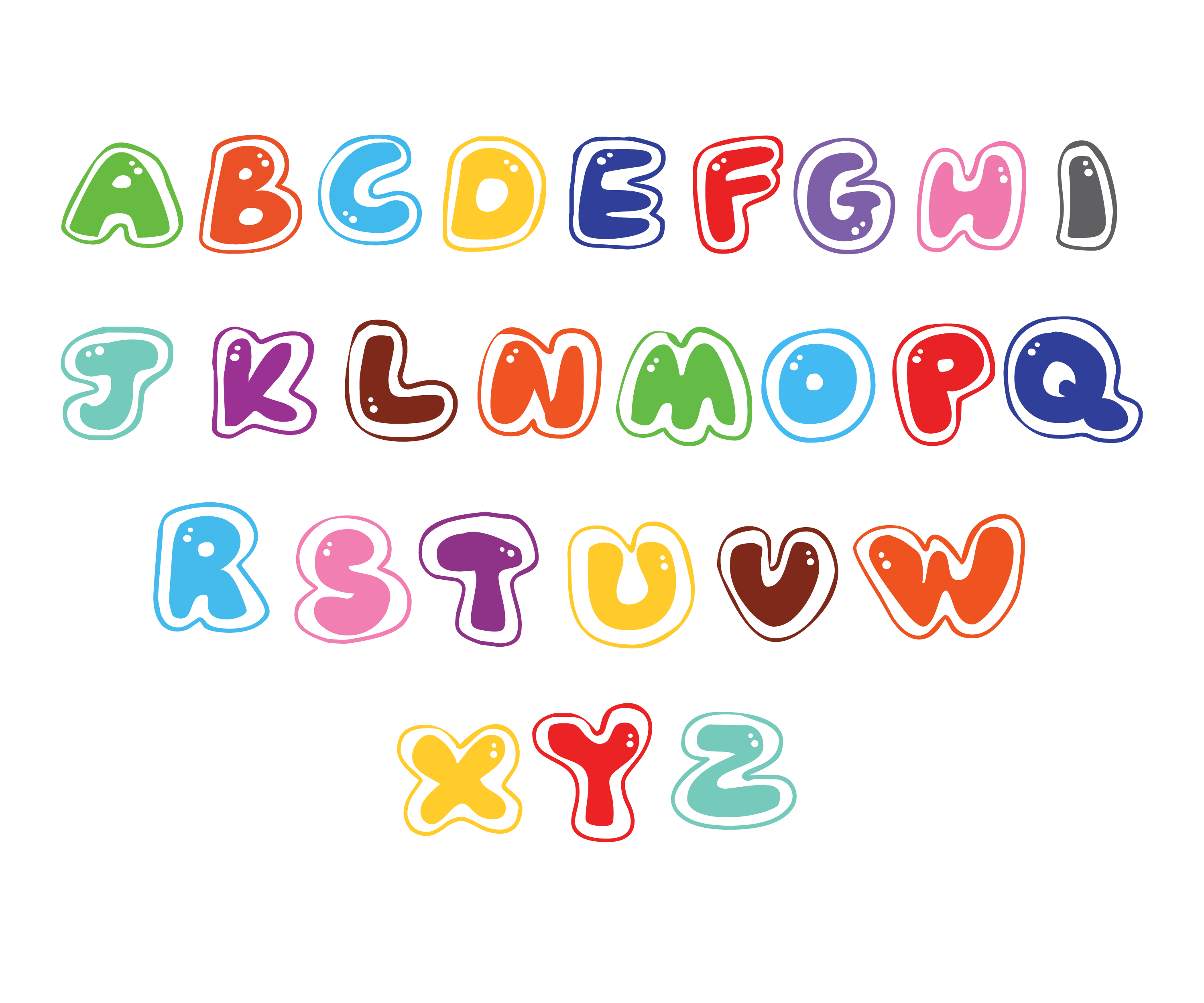 Vận dụng
Vận dụng
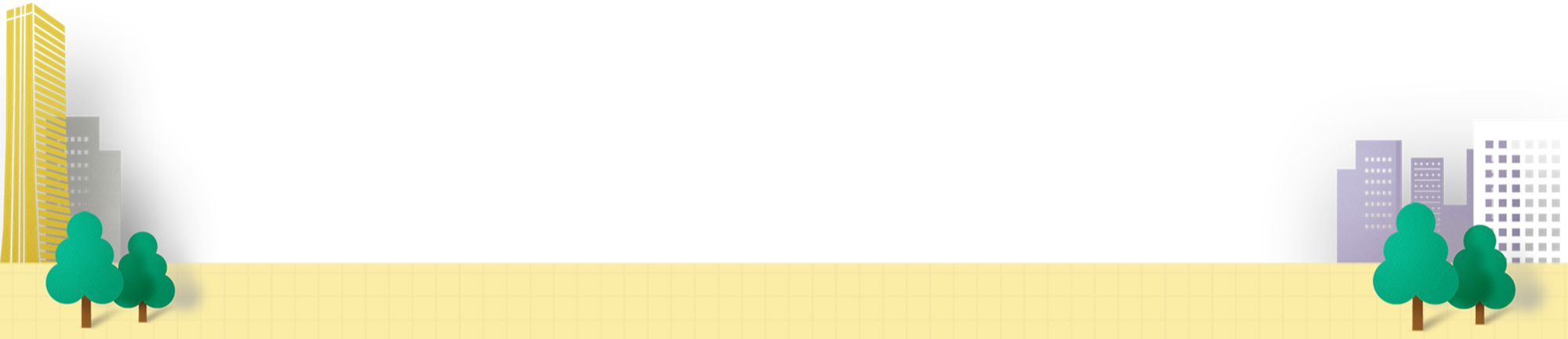 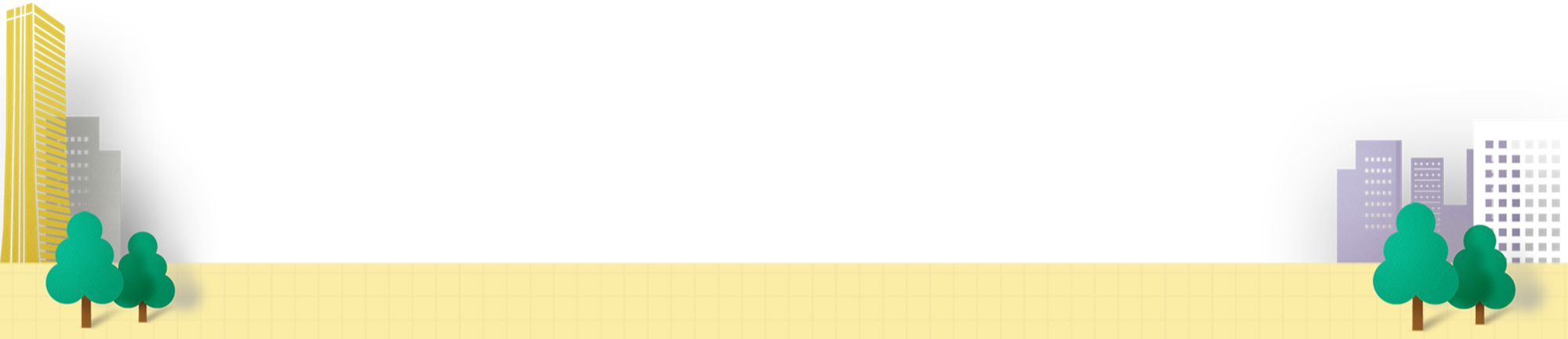 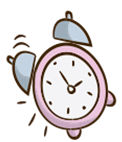 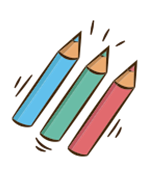 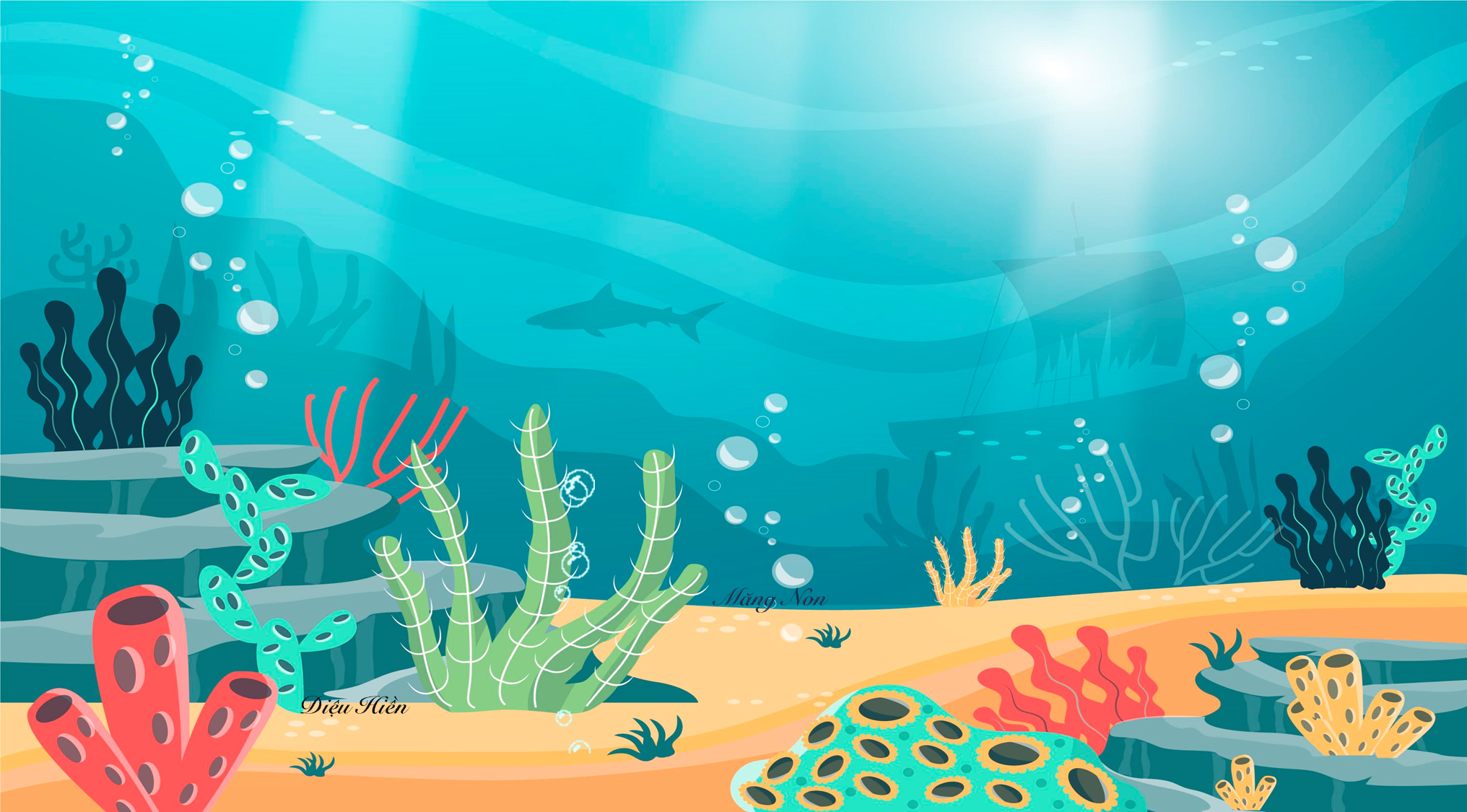 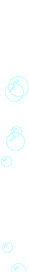 SĂN NGỌC TRAI
SĂN NGỌC TRAI
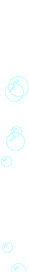 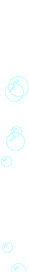 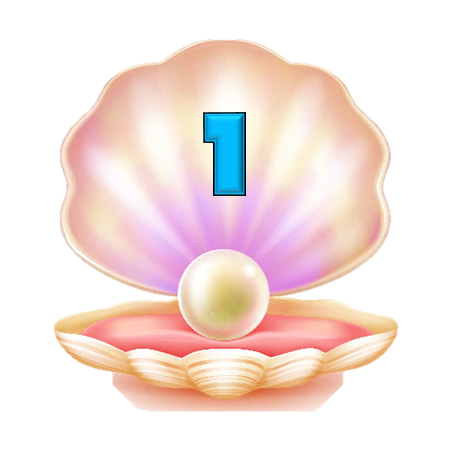 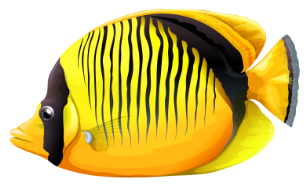 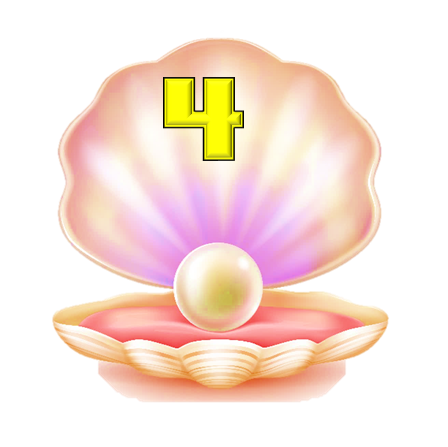 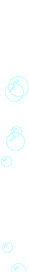 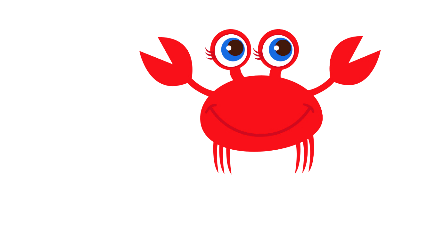 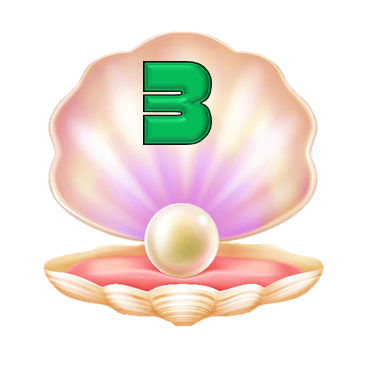 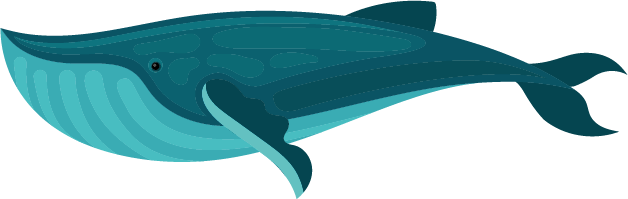 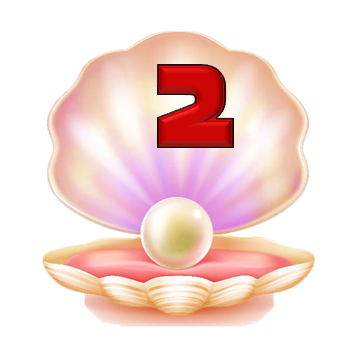 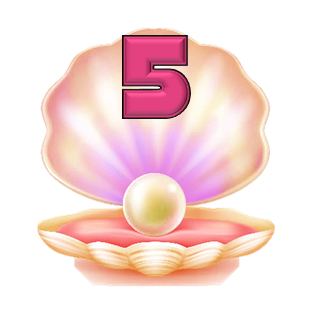 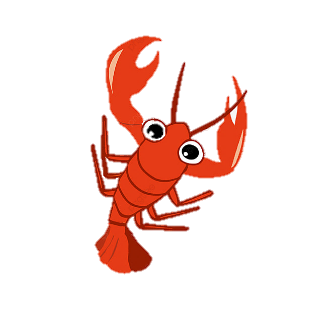 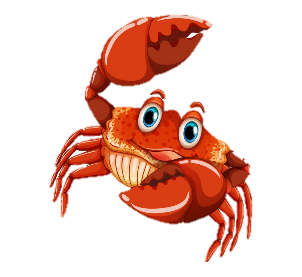 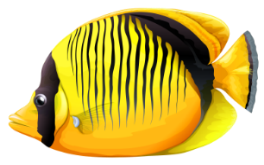 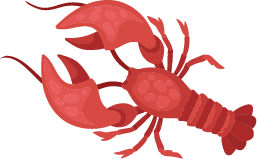 [Speaker Notes: Nhấn vào từng hạt ngọc trai có đánh số để đến câu hỏi.]
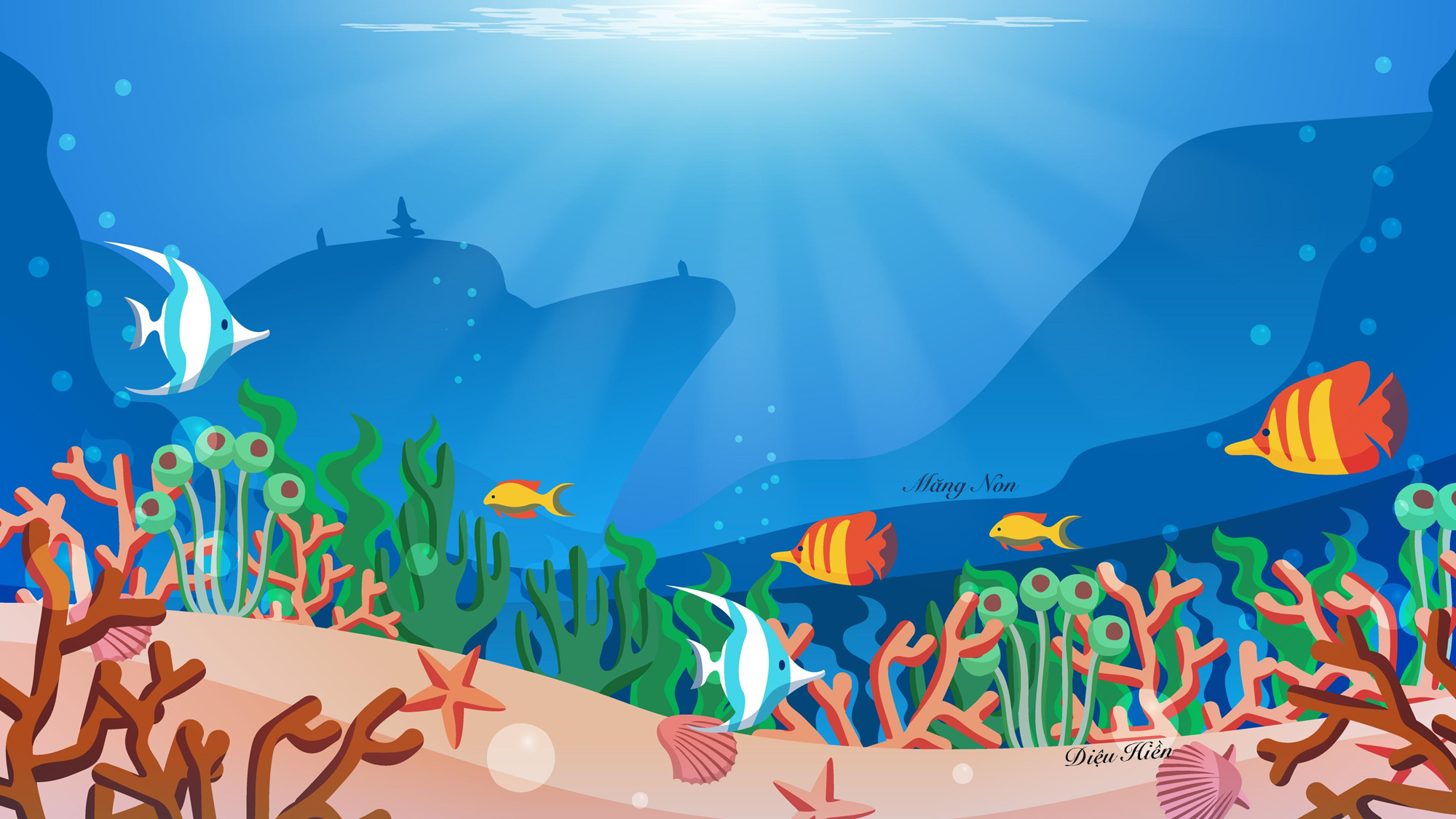 CÂU 1
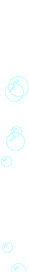 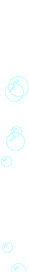 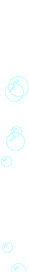 Cho dãy số: 2 ; 4 ; 6 ; 8 ; ... ; 2016 ; 2018 . Hỏi dãy số đã cho có tất cả bao nhiêu số?
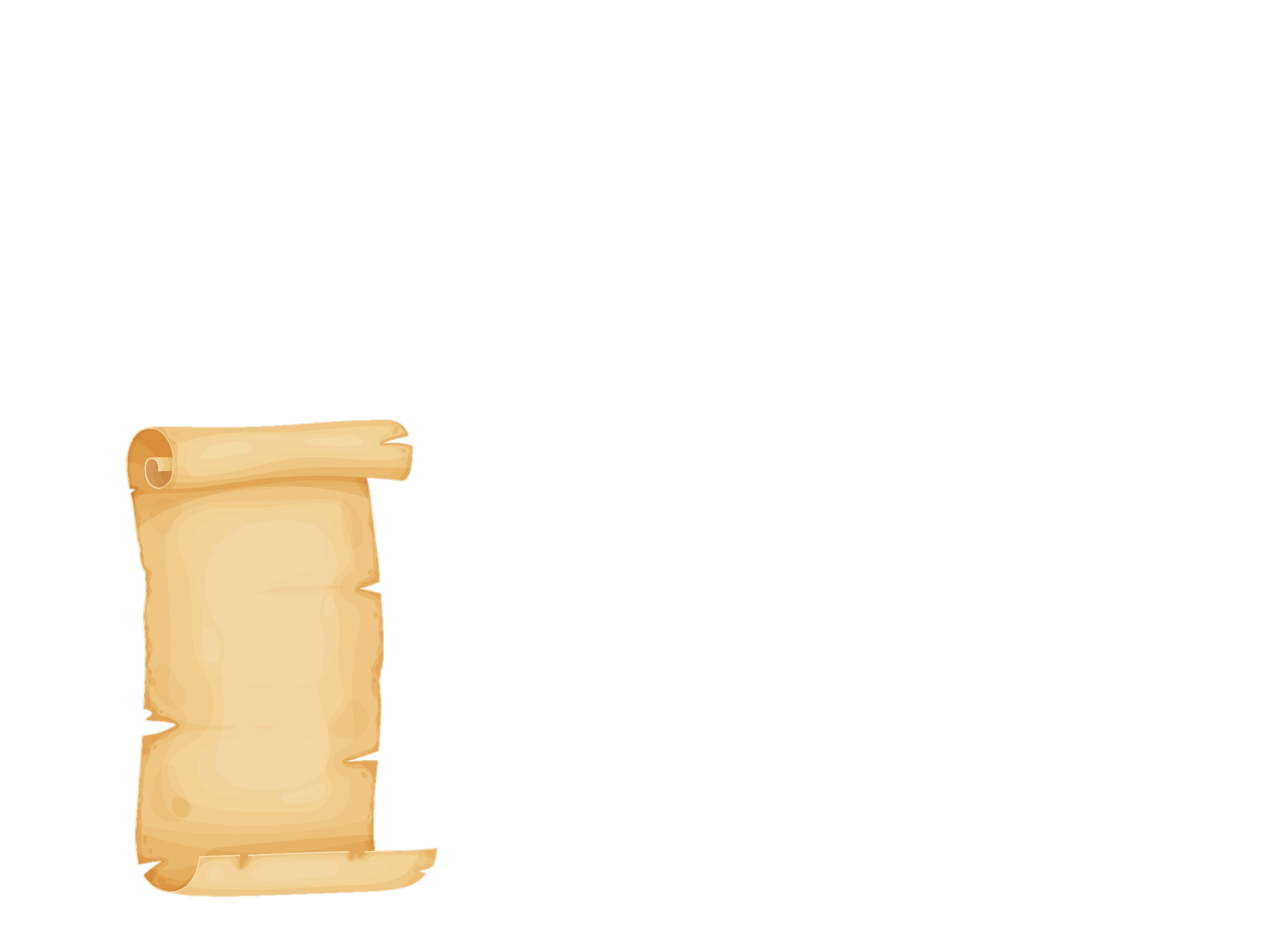 A. 2 444 chữ số
C. 4 248 chữ số
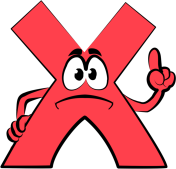 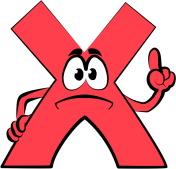 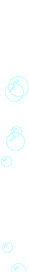 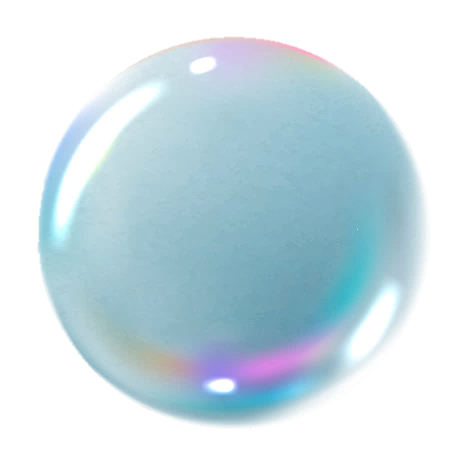 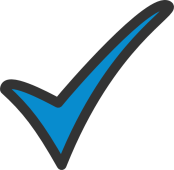 B. 1 009 chữ số
D. 3 484 chữ số
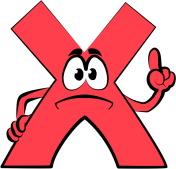 [Speaker Notes: Nhấn vào hạt ngọc trai về lại trò chơi Săn Ngọc Trai.]
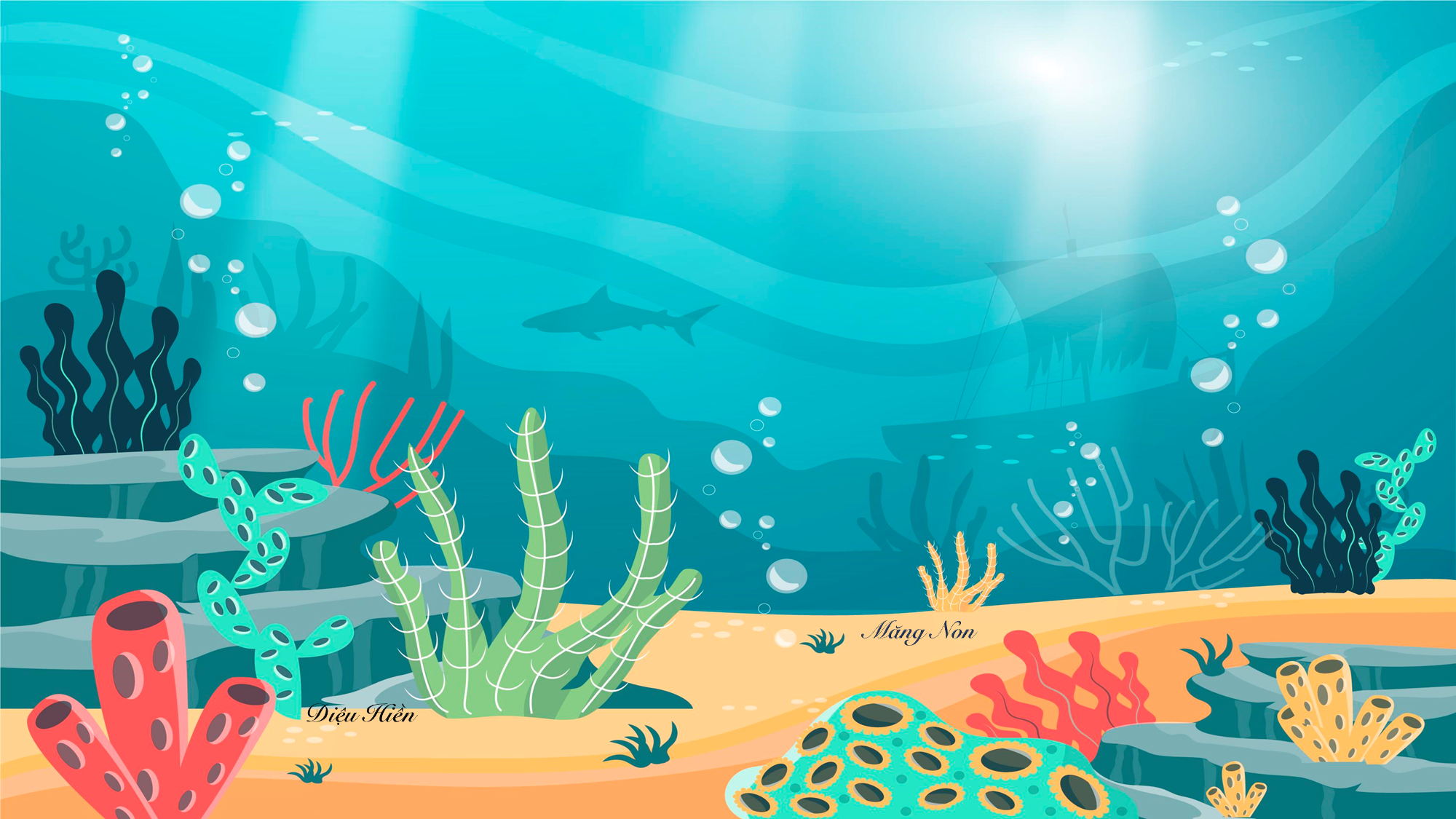 CÂU 2
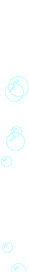 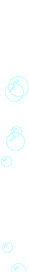 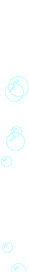 Có tất cả bao nhiêu số có 3 chữ số?
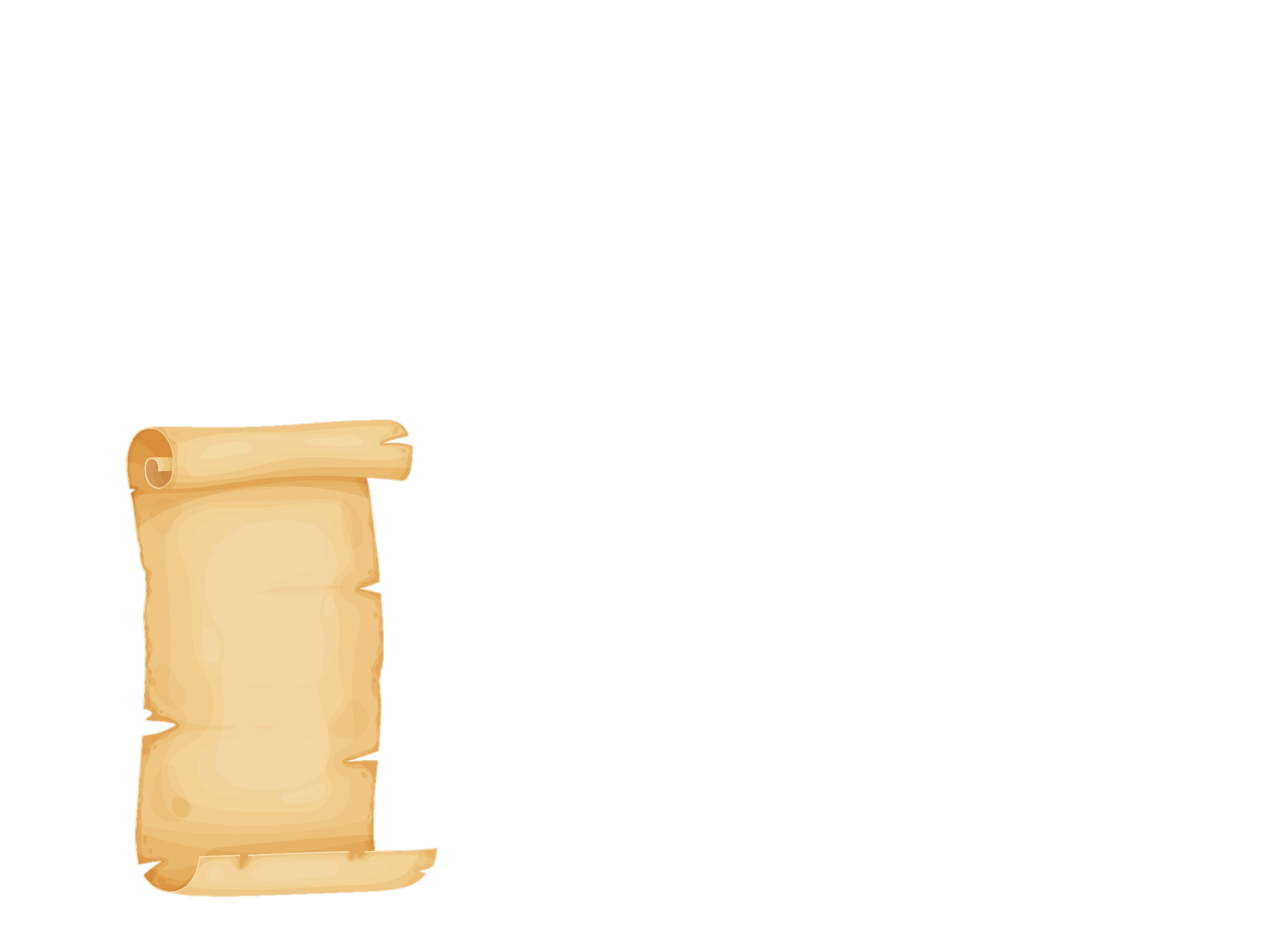 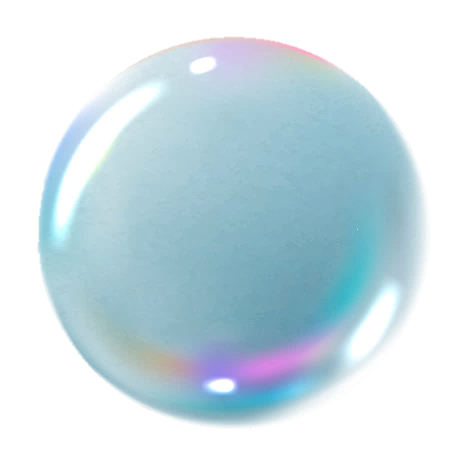 A. 900 số
C. 555 số
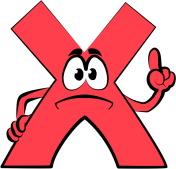 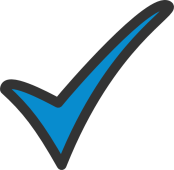 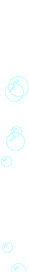 D. 450 số
B. 899 số
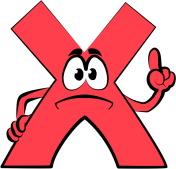 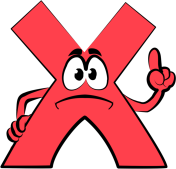 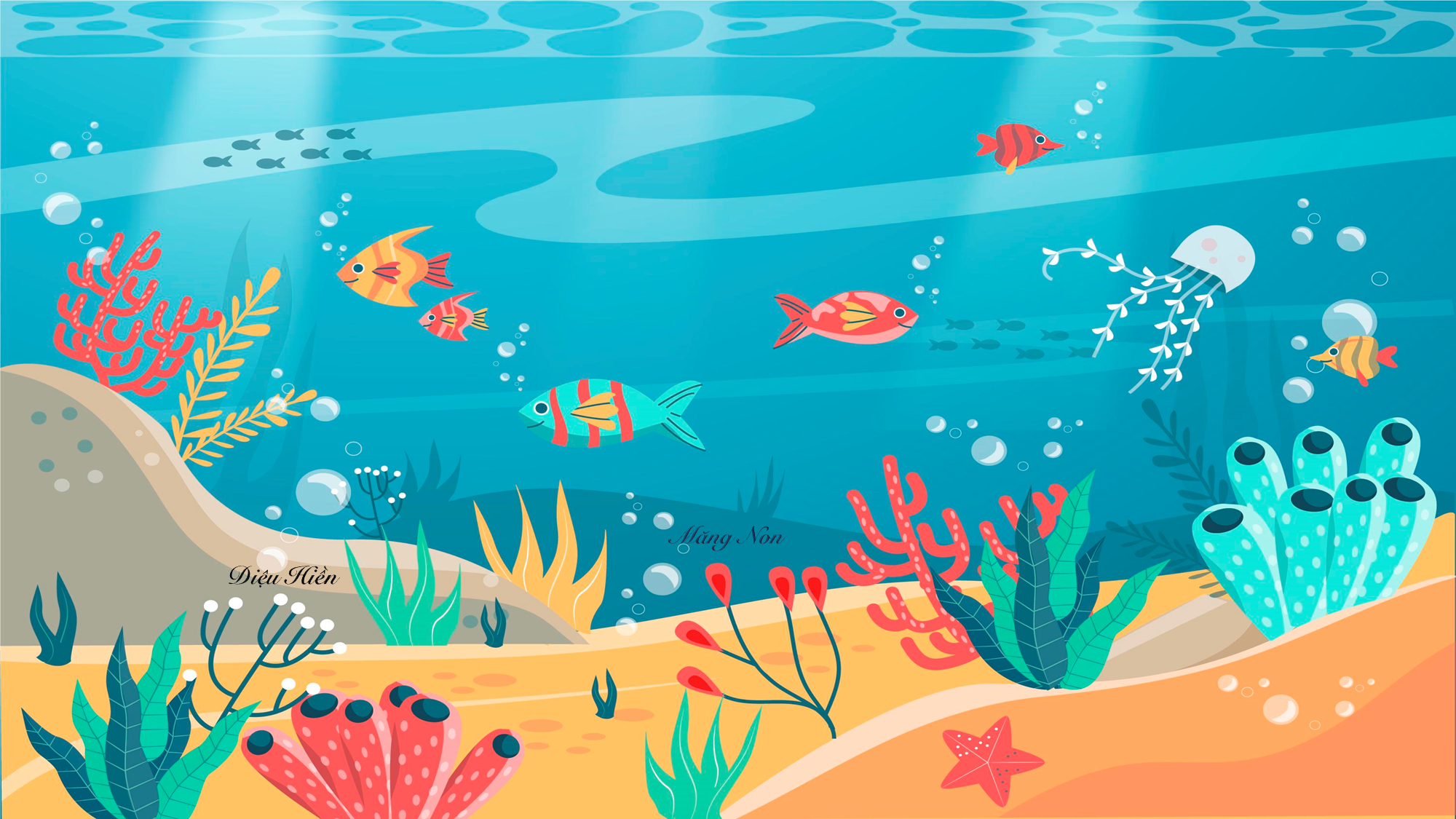 CÂU 3
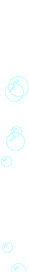 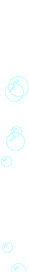 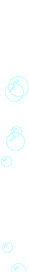 Số liền sau của 134 695 là
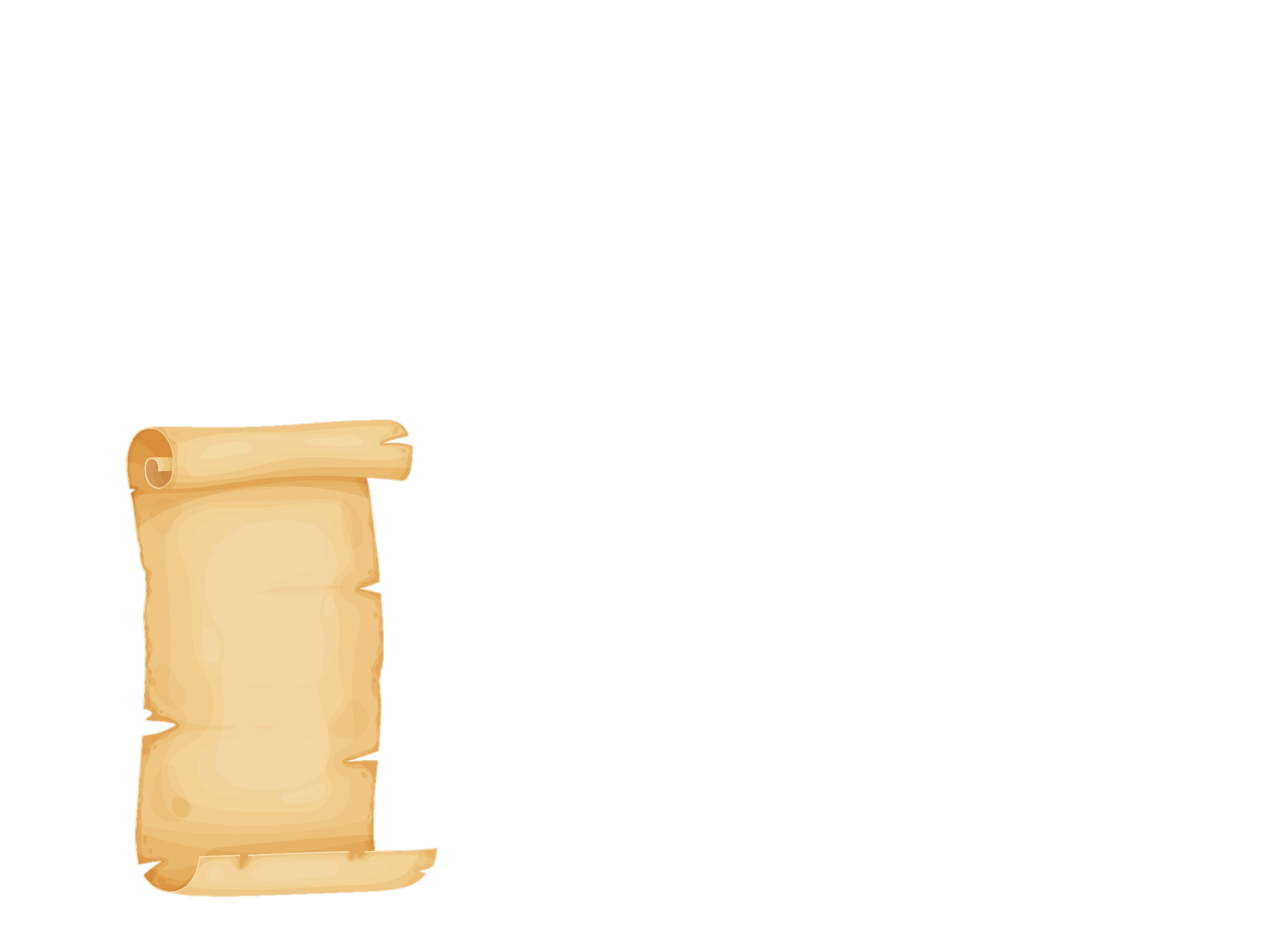 A. 134 694
C. 134 696
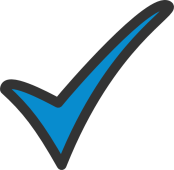 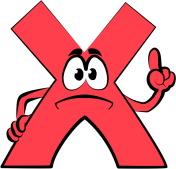 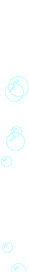 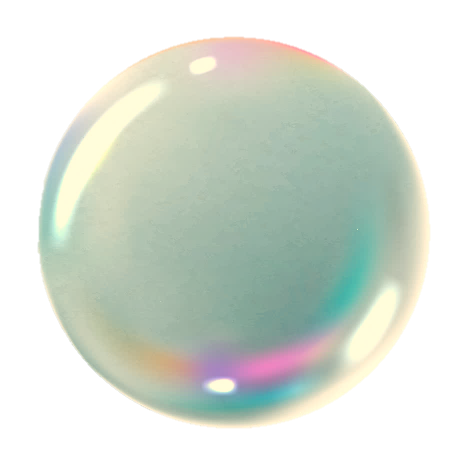 D. 134 706
B. 134 695
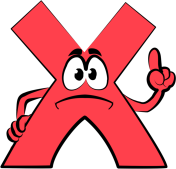 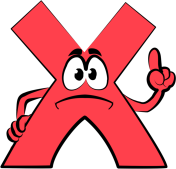 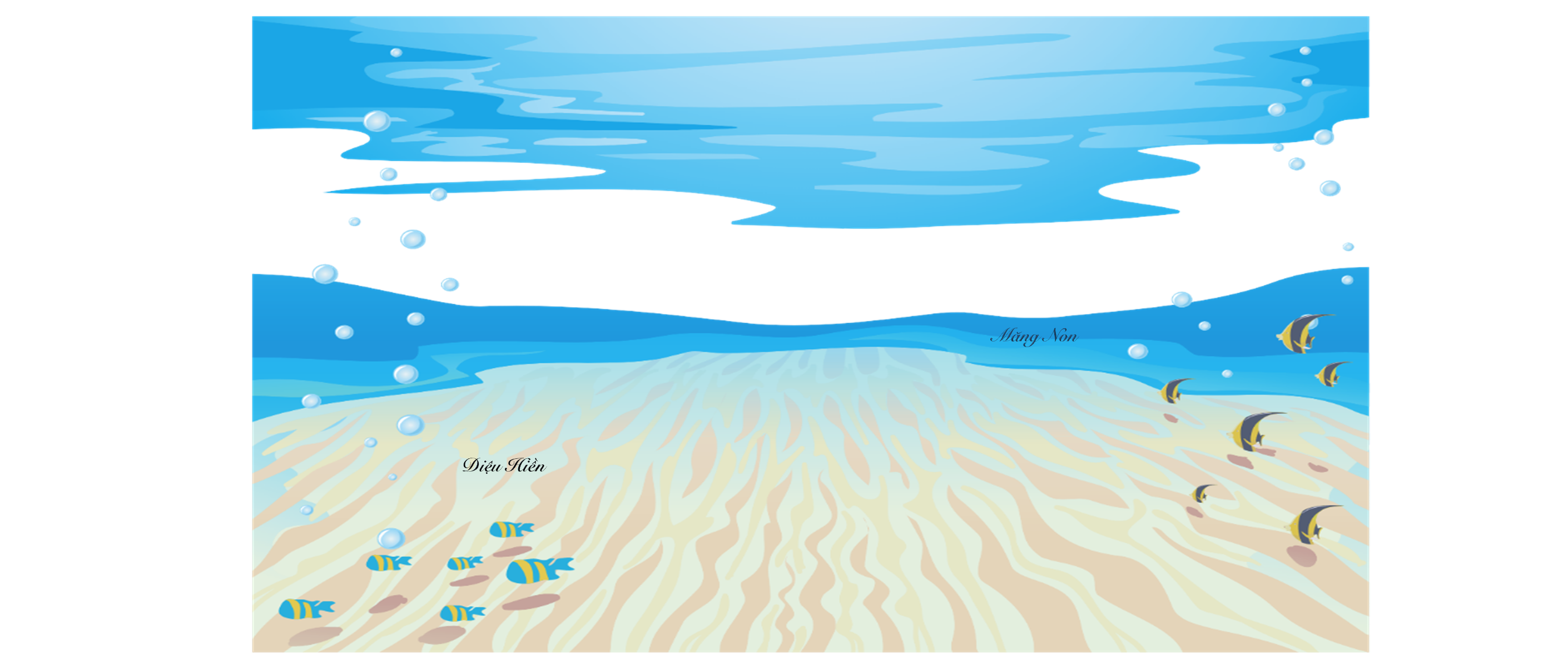 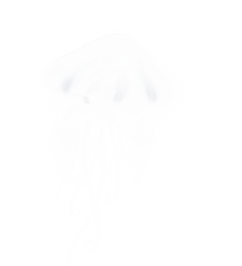 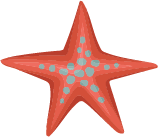 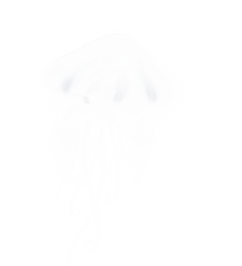 CÂU 4
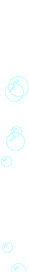 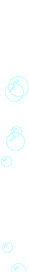 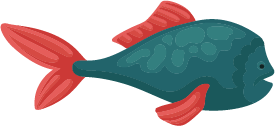 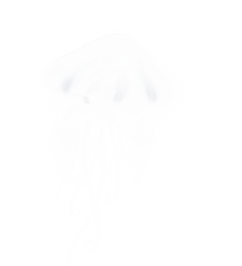 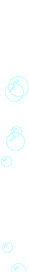 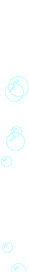 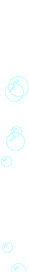 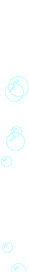 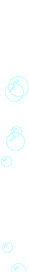 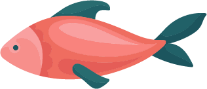 Tính:     598765 : 5
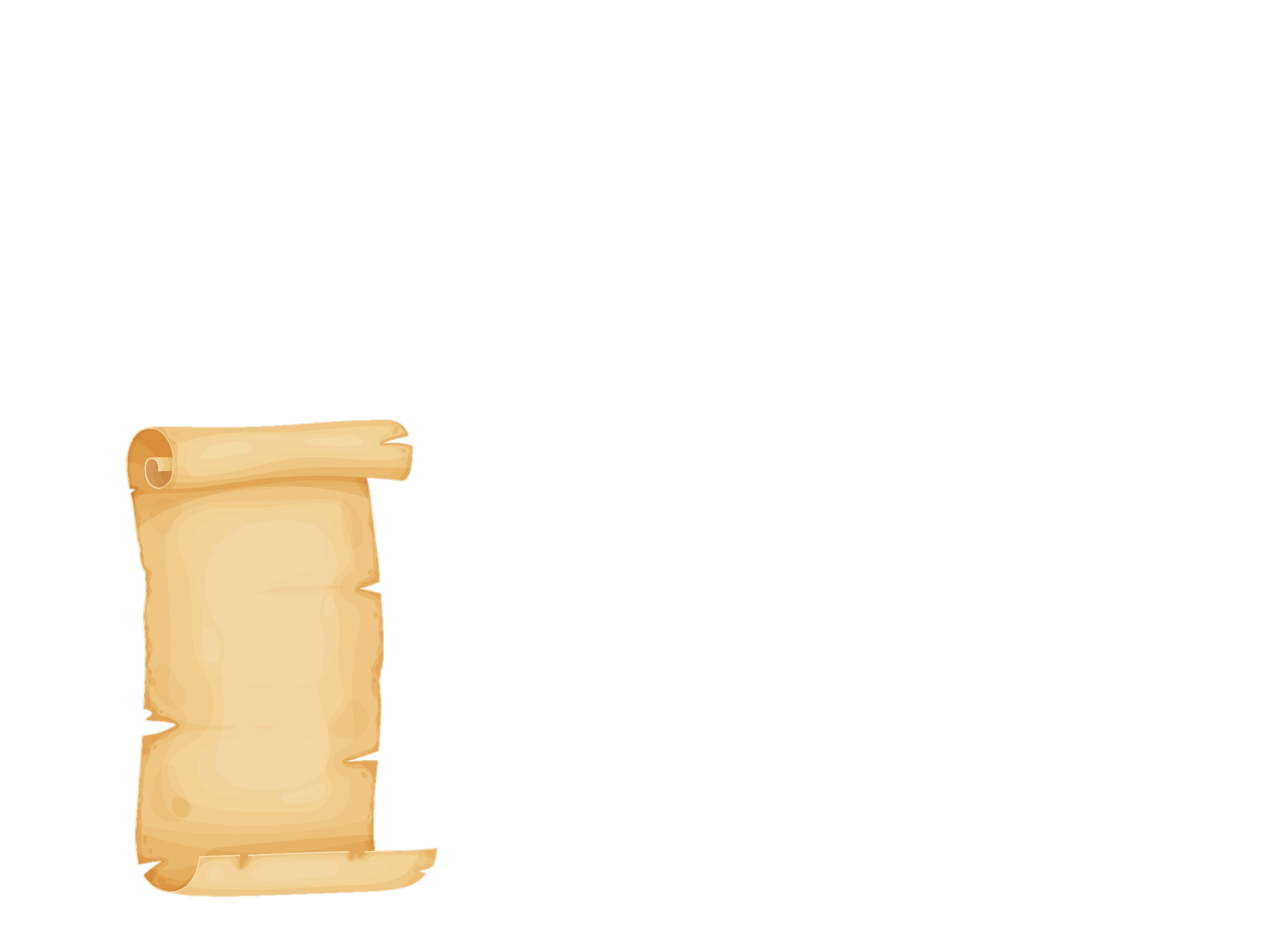 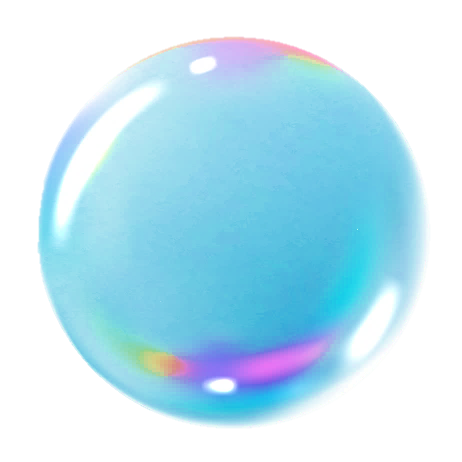 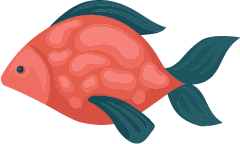 A. 119 753
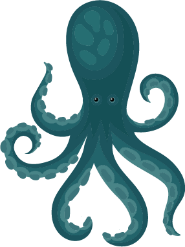 C. 149 753
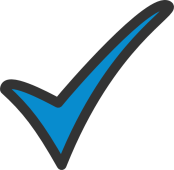 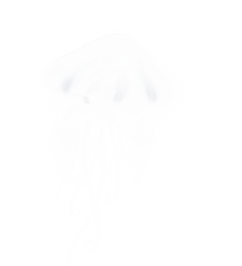 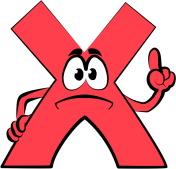 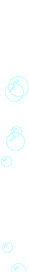 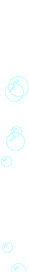 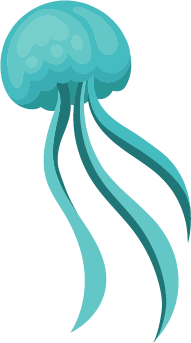 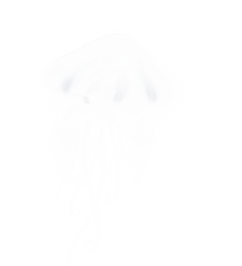 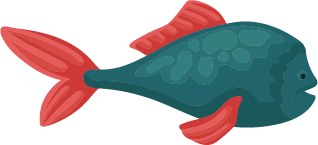 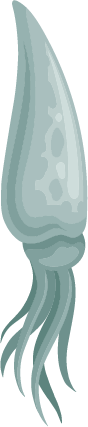 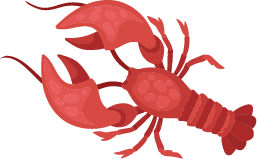 D. 179 853
B. 129 752
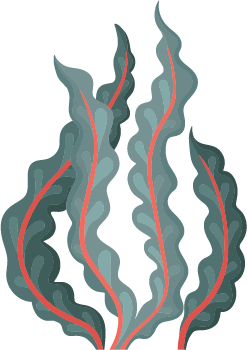 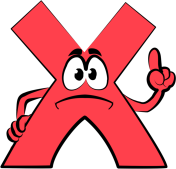 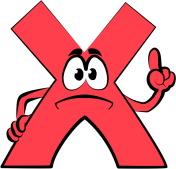 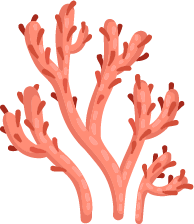 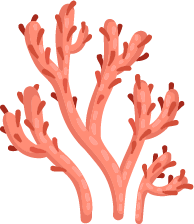 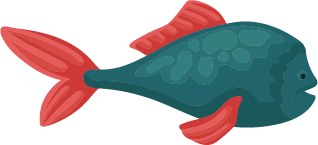 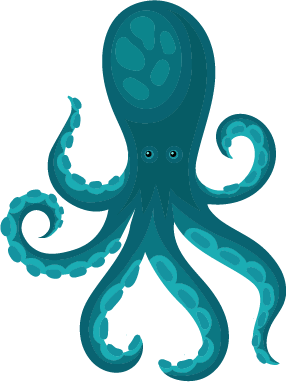 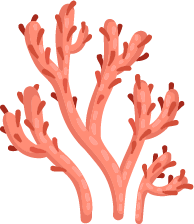 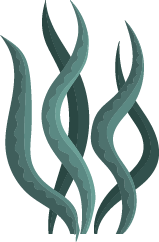 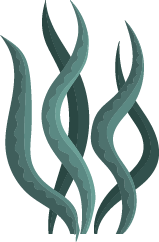 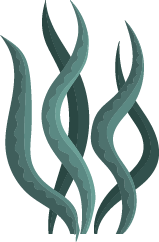 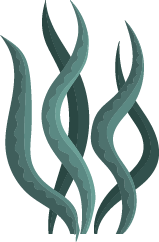 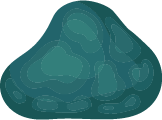 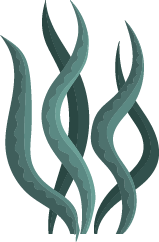 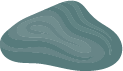 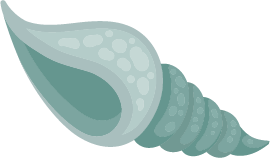 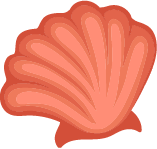 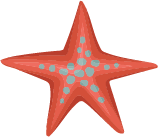 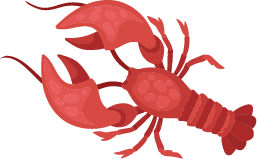 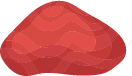 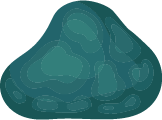 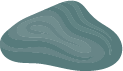 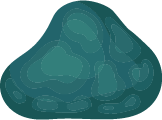 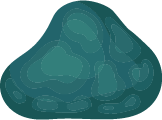 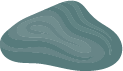 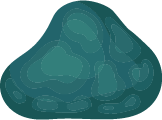 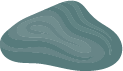 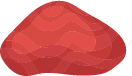 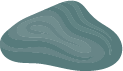 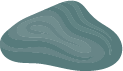 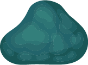 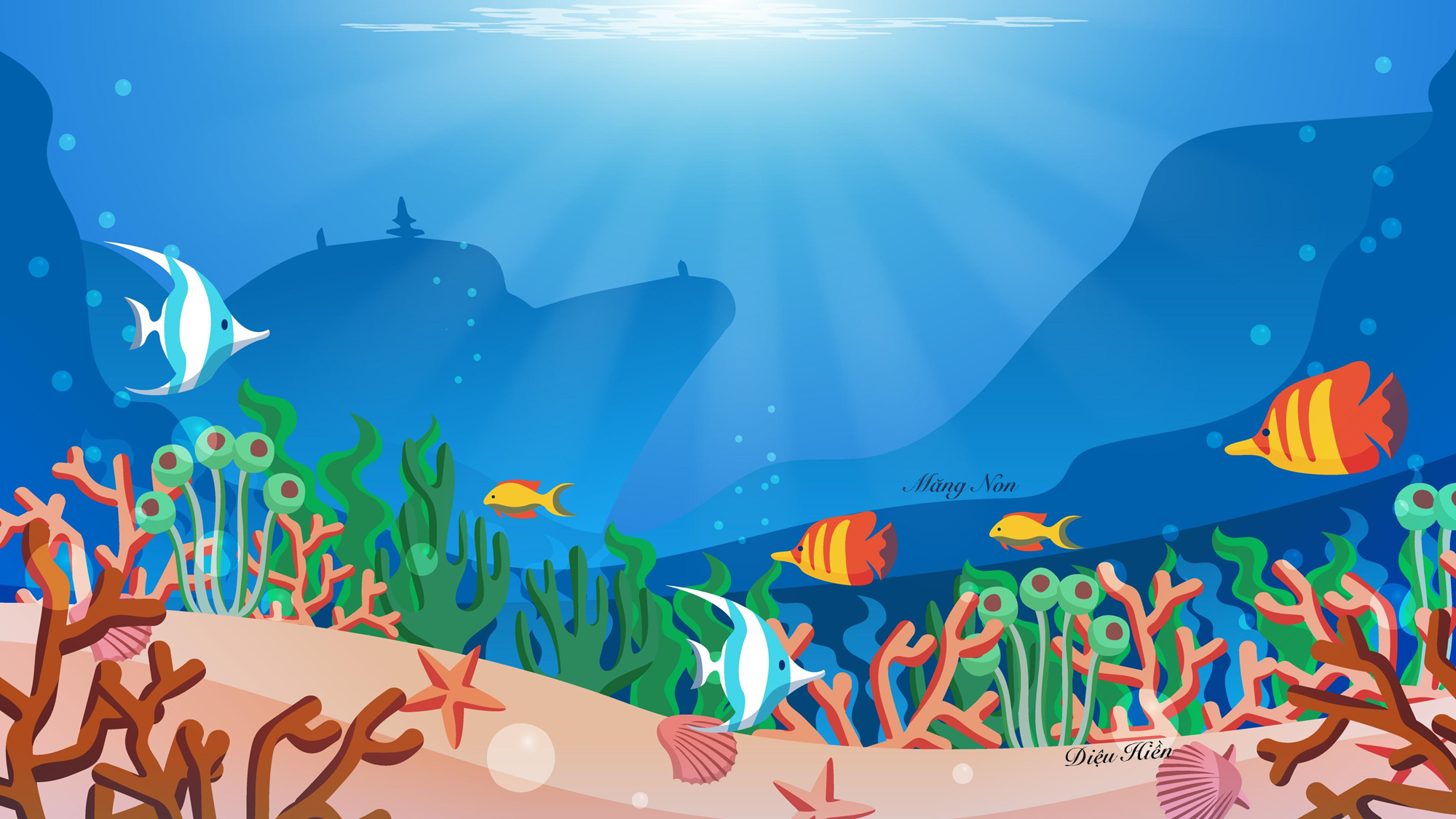 CÂU 5
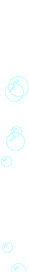 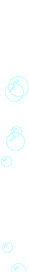 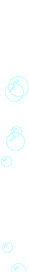 Các số 0; 2; 4; 6; 8; 10; ... 20;... 30; ... 
được gọi là:
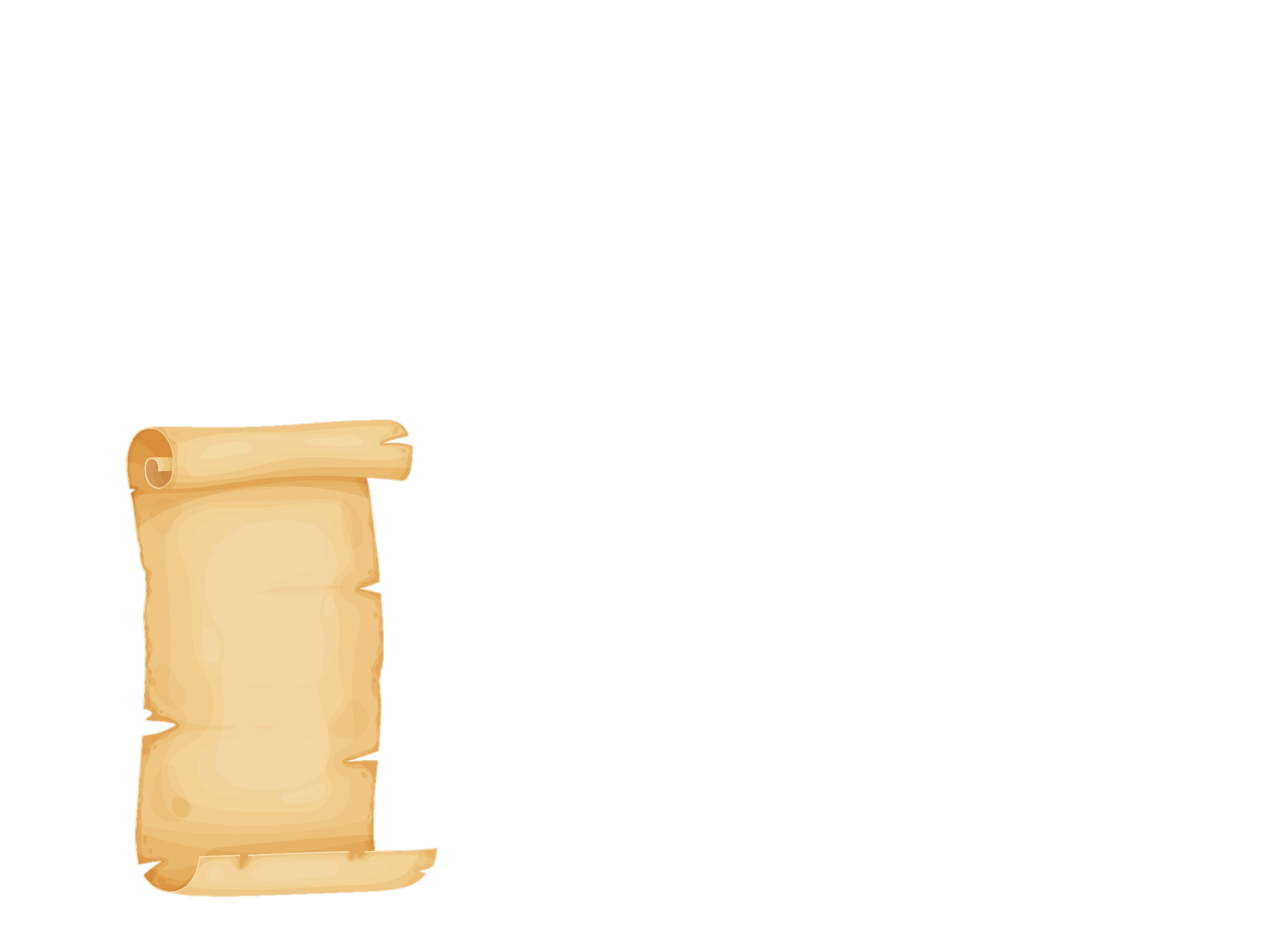 A. Dãy số
C. Dãy số chẵn
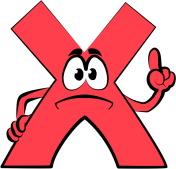 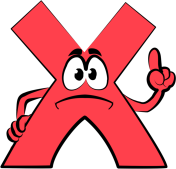 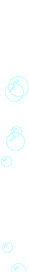 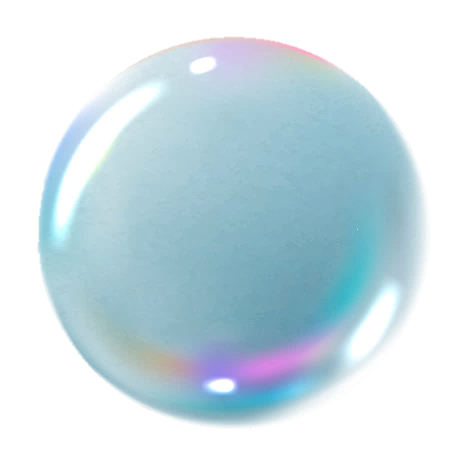 B. Số tự nhiên
D. Dãy số lẻ
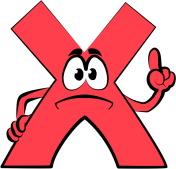 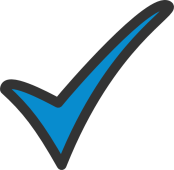 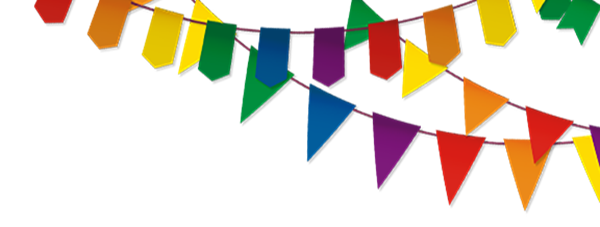 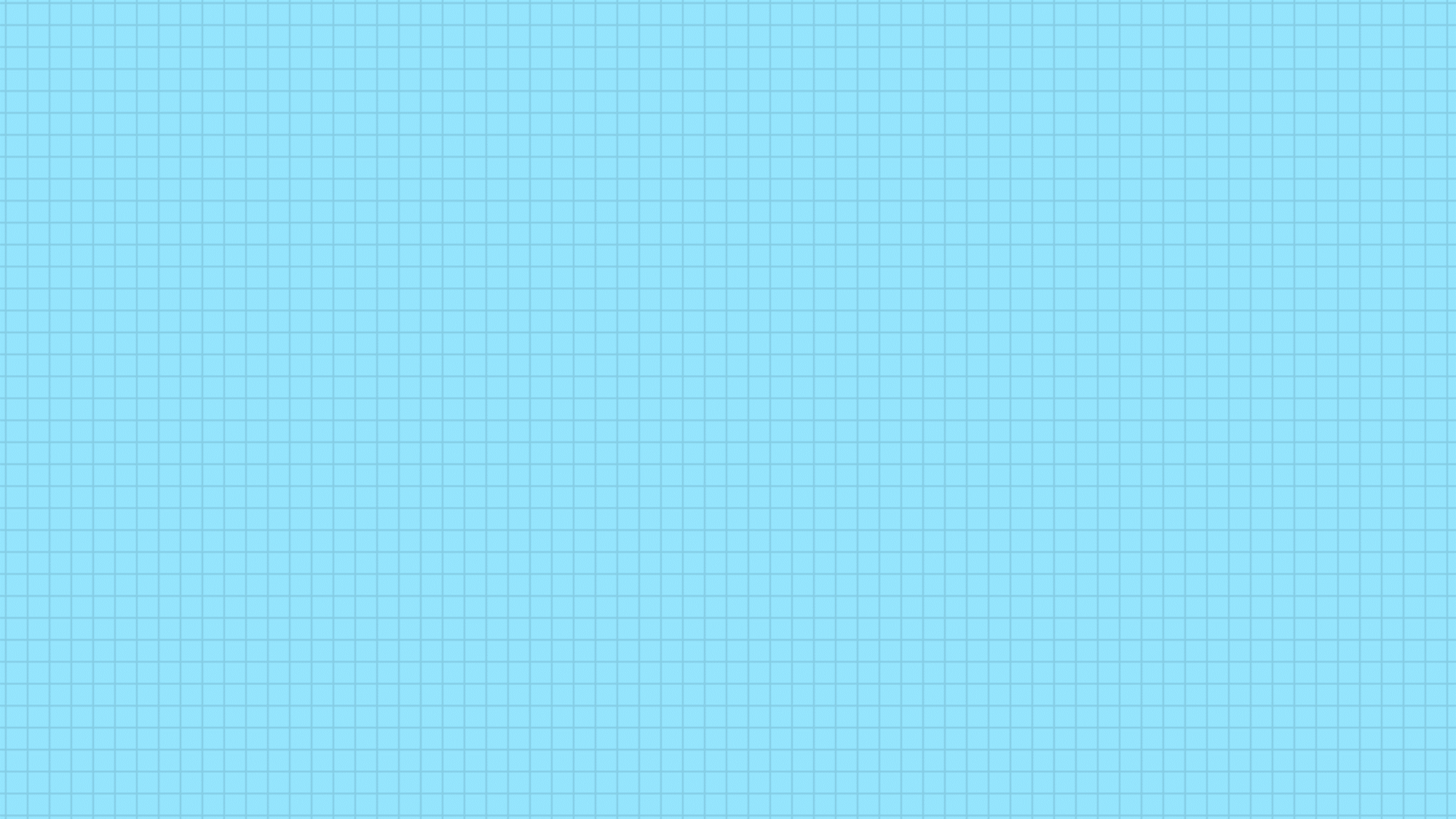 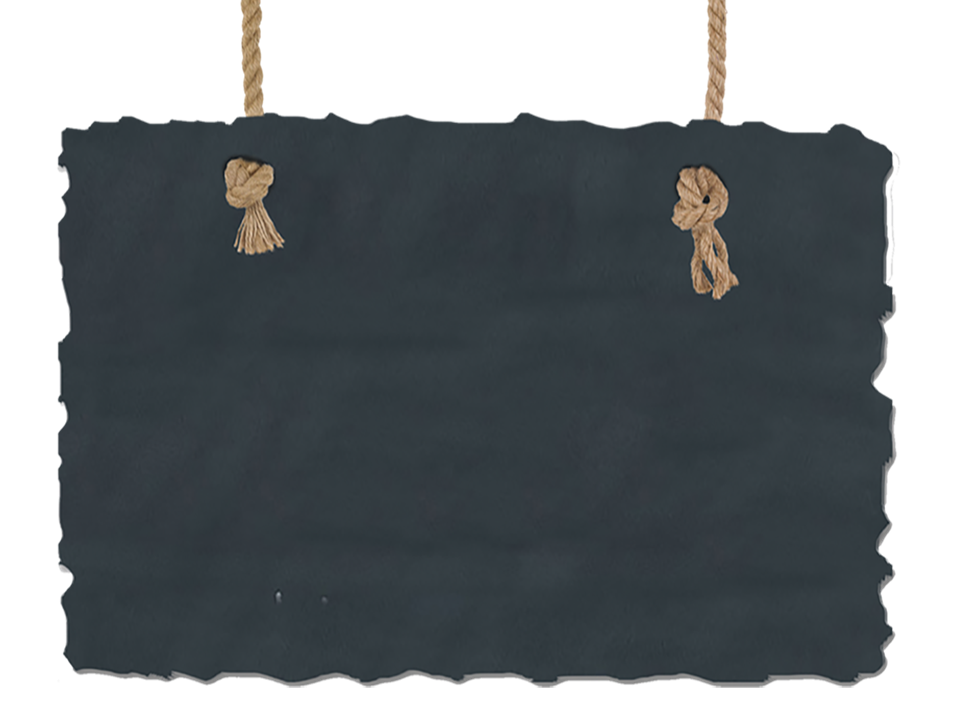 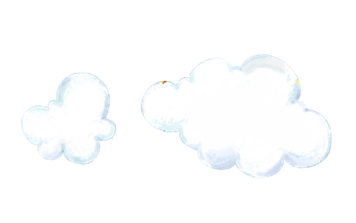 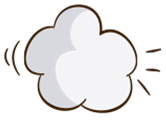 Tạm biệt nhé!
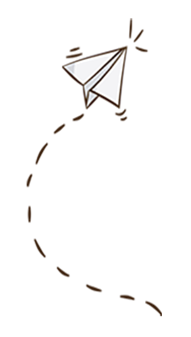 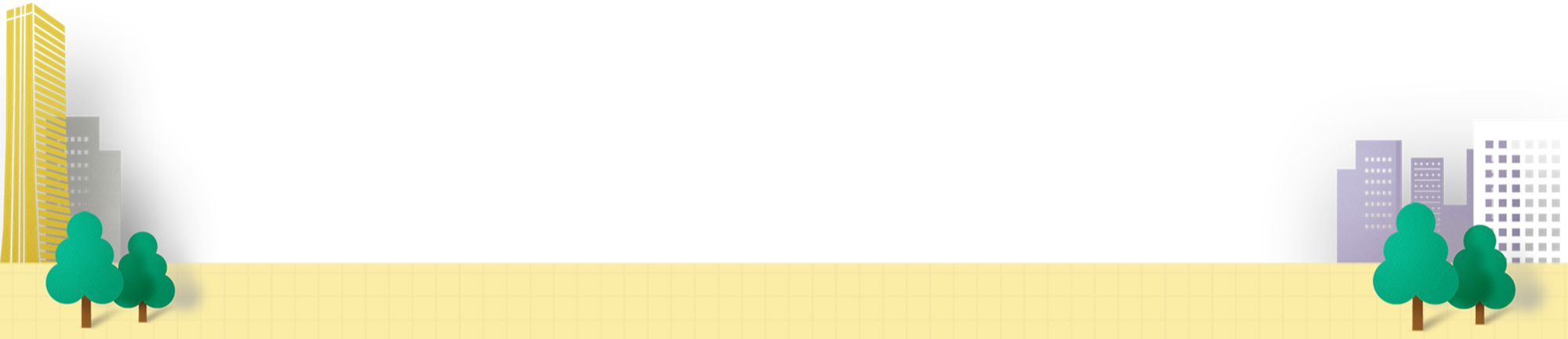 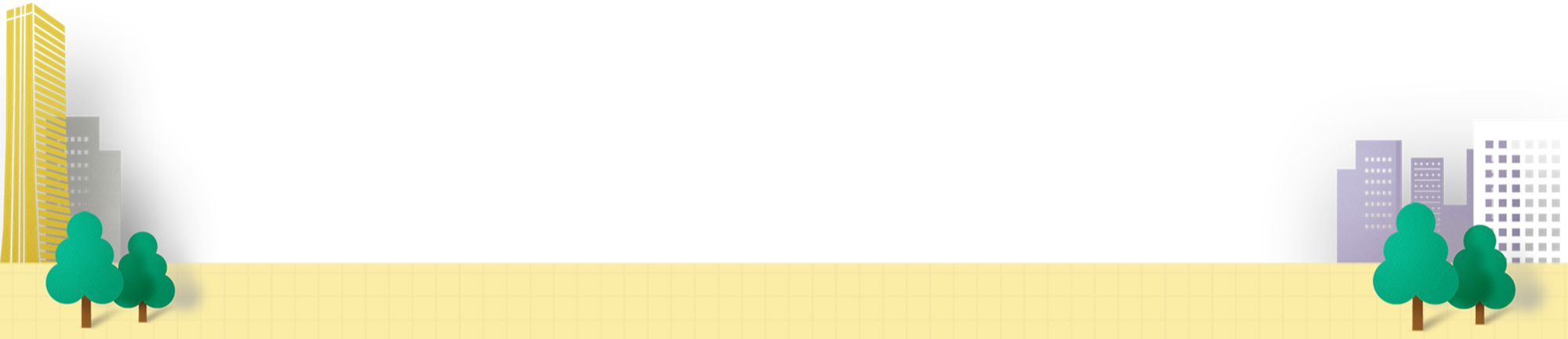 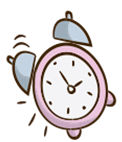 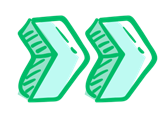 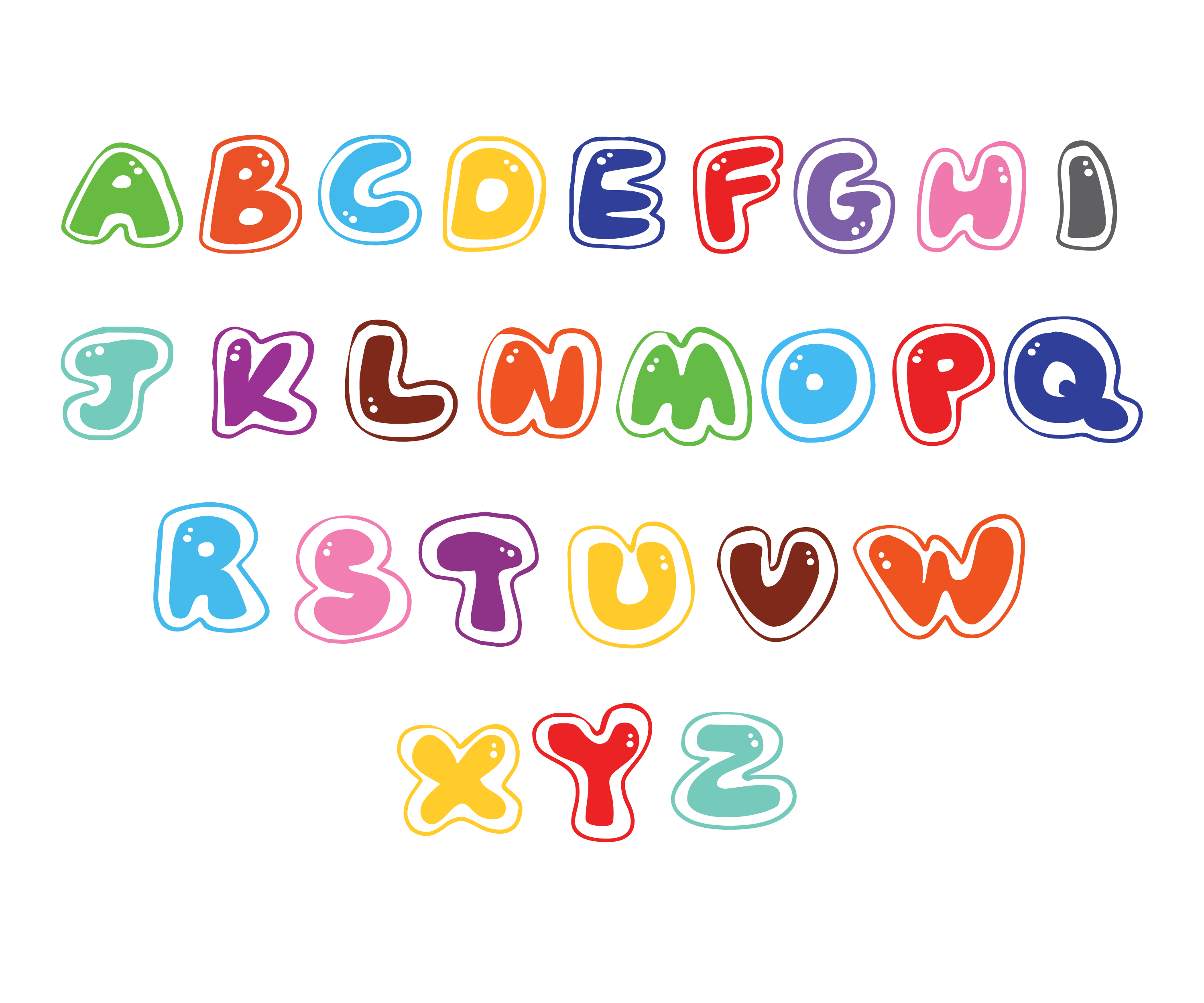 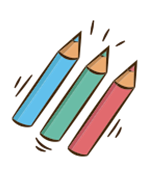 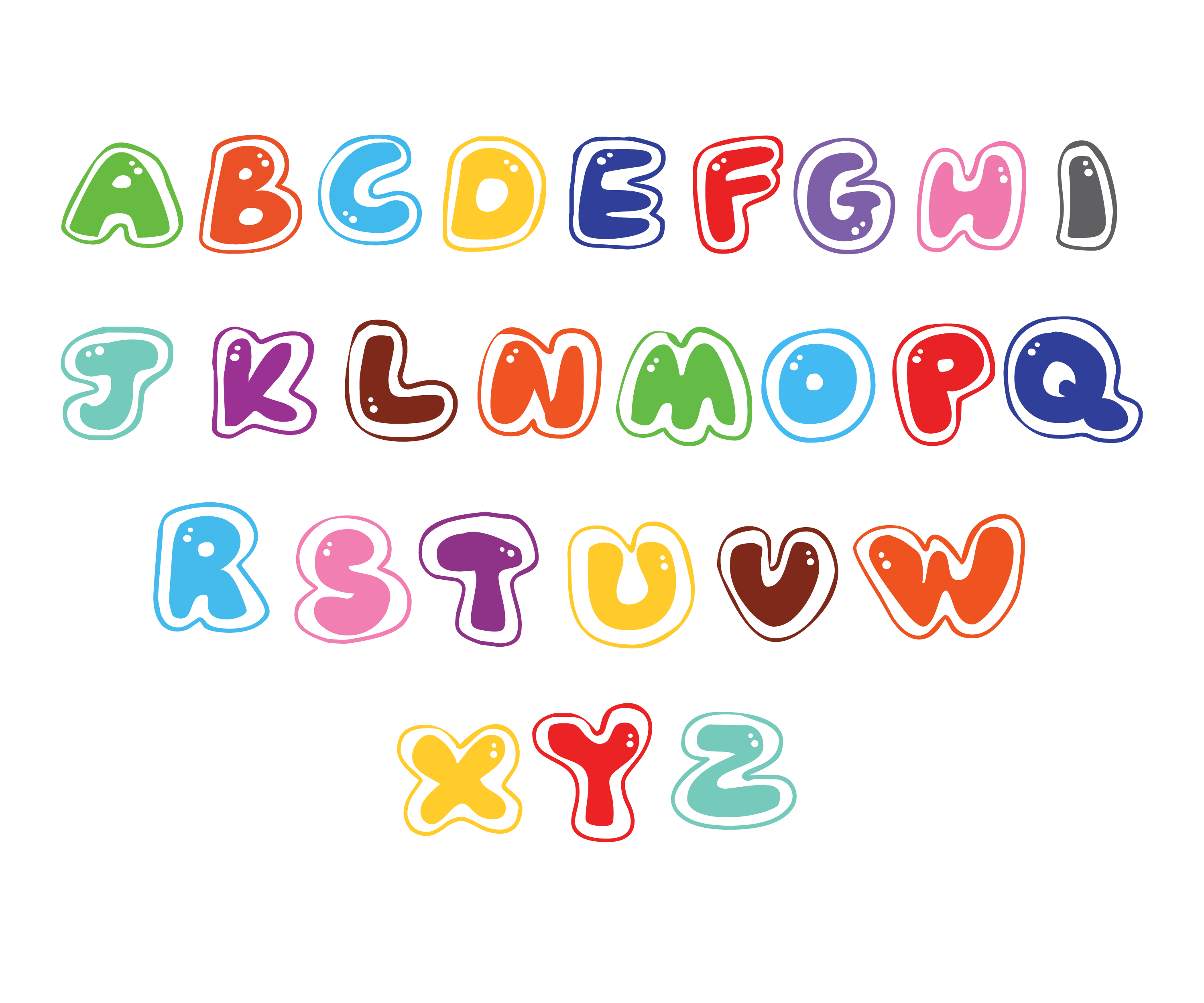 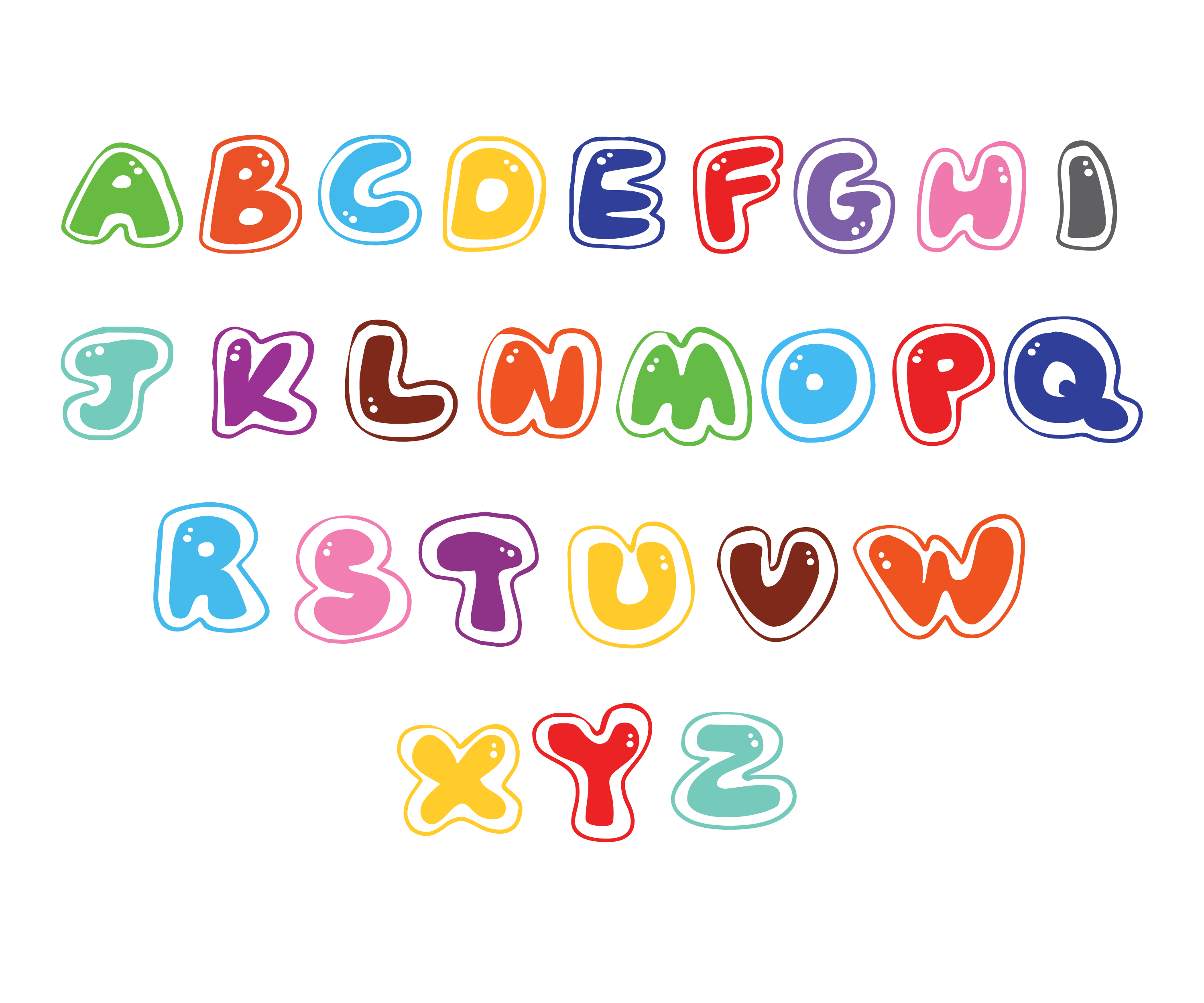 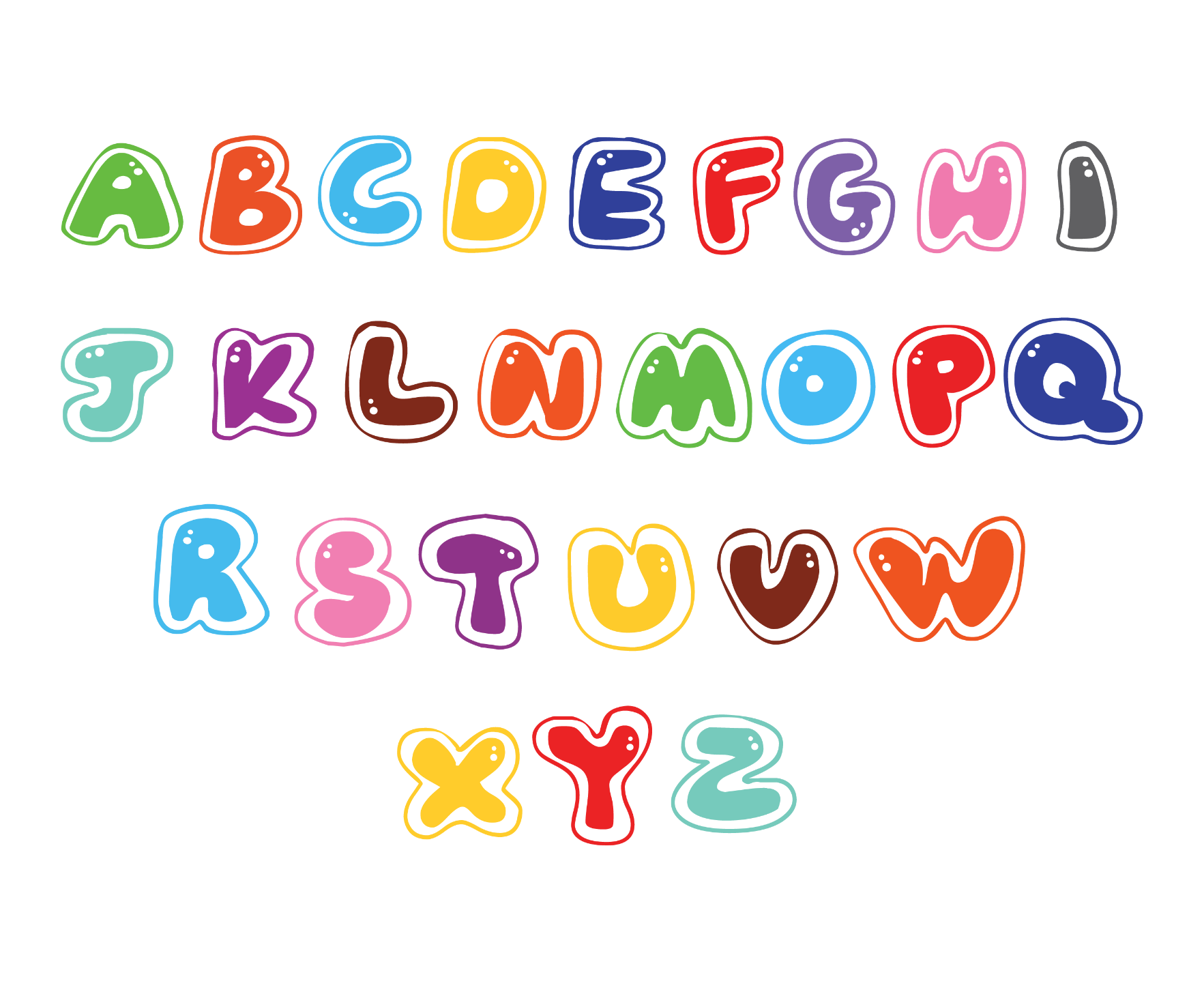